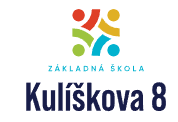 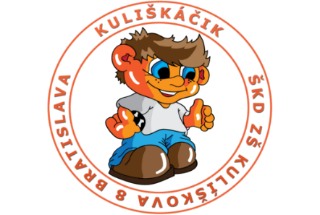 Výchovno-vzdelávacia činnosť 
ZŠ KULÍŠKOVA 8 BRATISLAVA
PRAVIDELNÁ ČINNOSŤ – aktivity na vyučovaní 
VOĽNOČASOVÉ AKTIVITY
ZO ŽIVOTA NAŠEJ ŠKOLY
(Propagačný materiál)
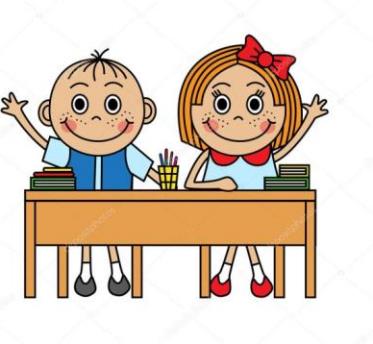 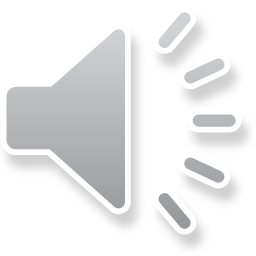 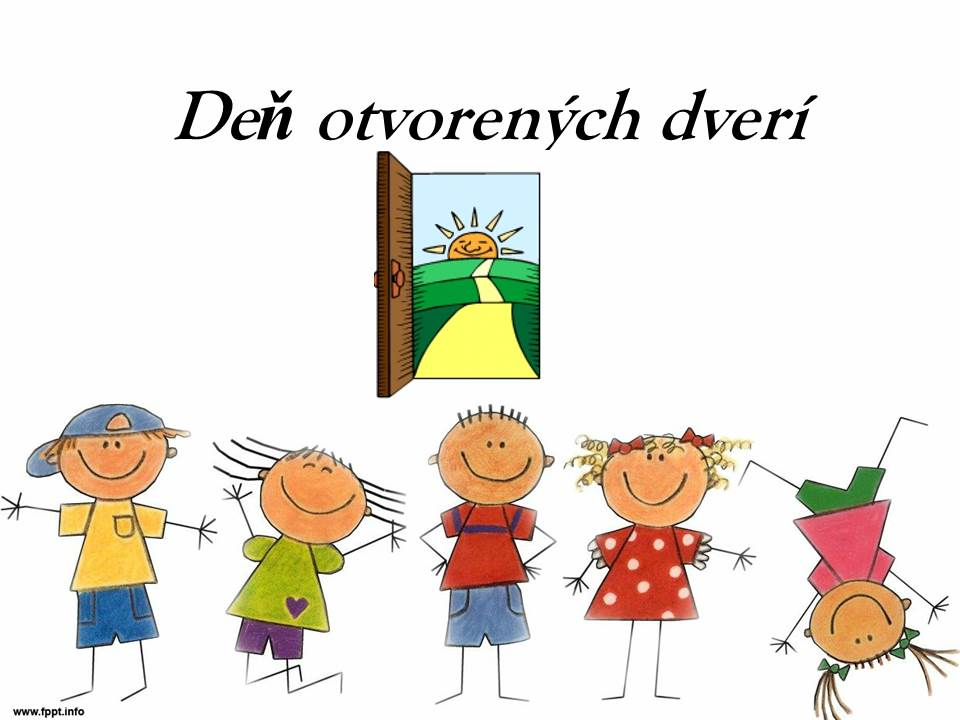 Deň otvorených dverí
15. 3. 2025
Mgr. Sylvia Lešková
	riaditeľka školy
Mgr. Lucia Zamišková
  zástupkyňa riaditeľa pre primárne vzdelávanie
Mgr. Jana Charvátová
   vedúca ŠKD
Mgr. Zuzana Horváthová
  zástupkyňa riaditeľa pre nižšie stredné vzdelávanie
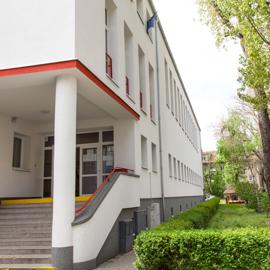 Virtuálna prehliadka školy
http://www.zskuliskova.sk/fotogalerie-a-videa/interier-a-exterier-skoly
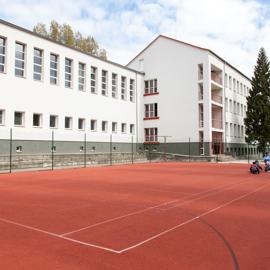 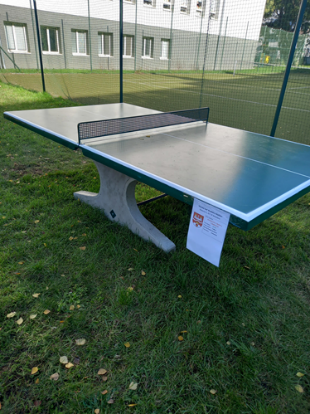 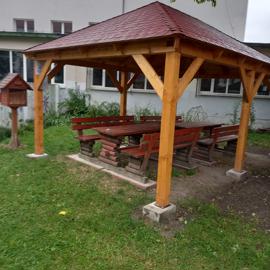 ZREKONŠTRUOVANÉ PRIESTORY
SPOLOČENSKÁ MIESTNOSŤ
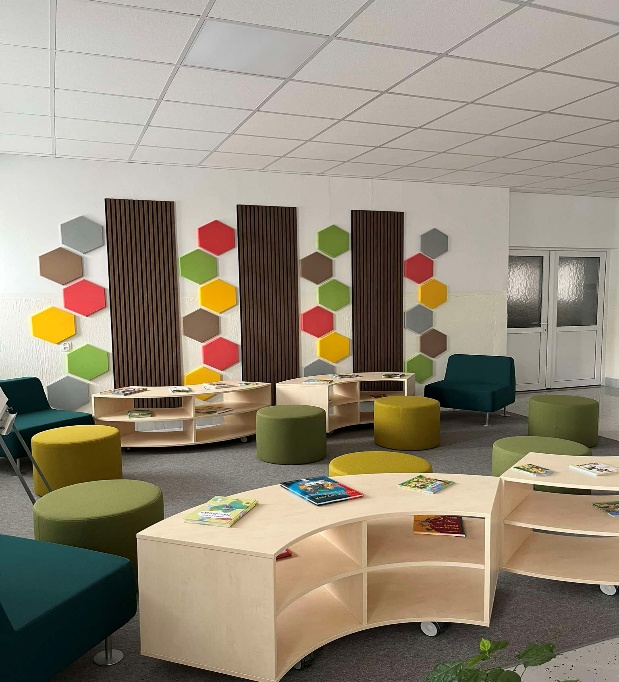 JEDÁLEŇ
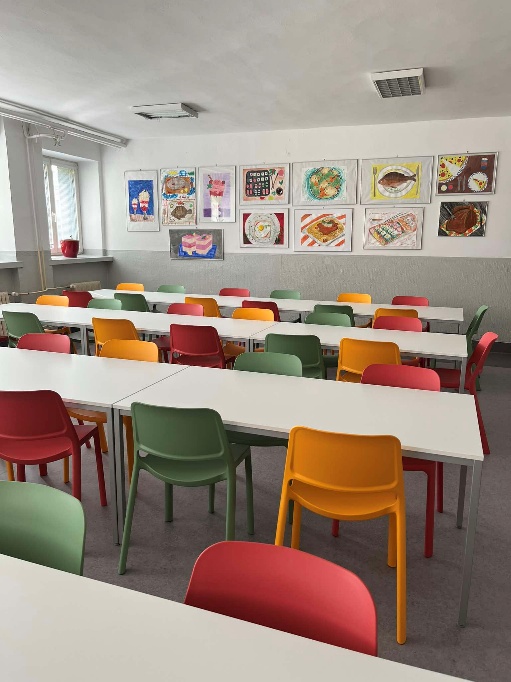 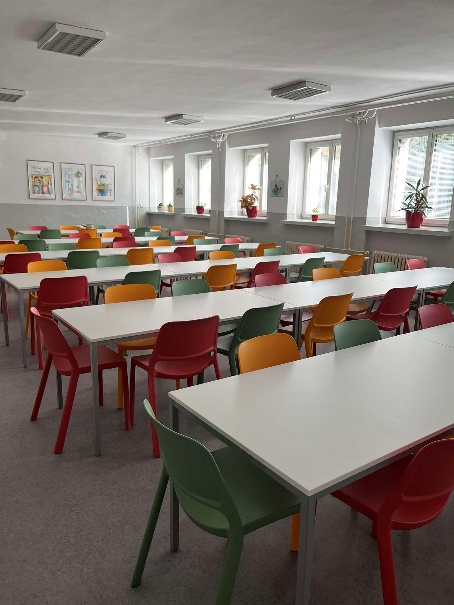 ATA
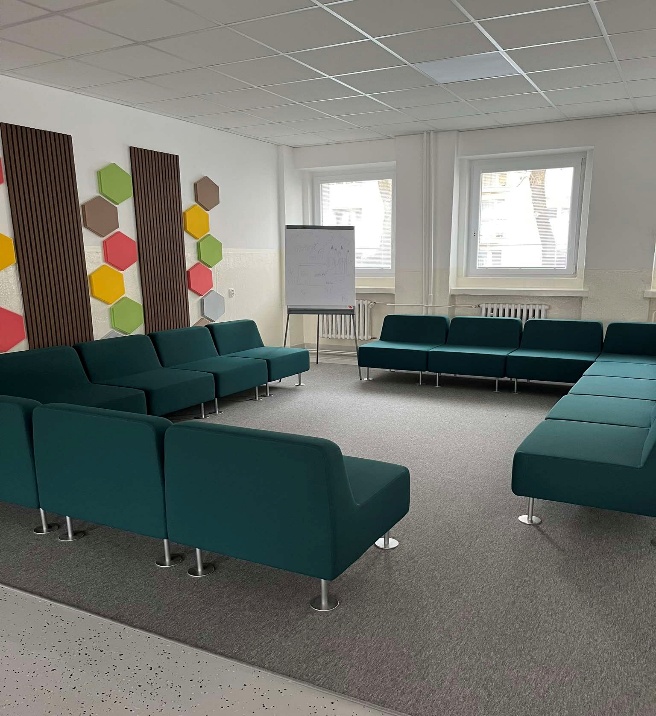 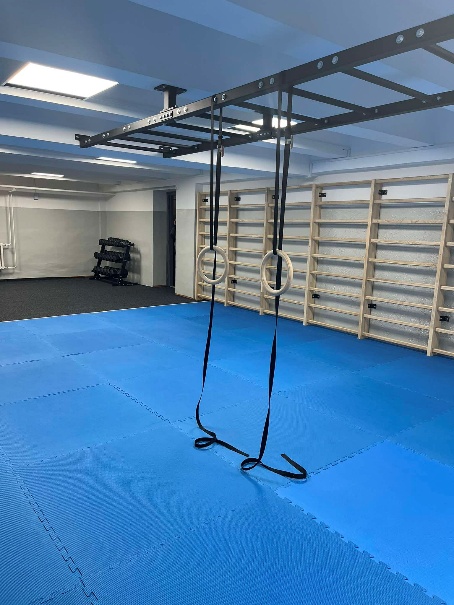 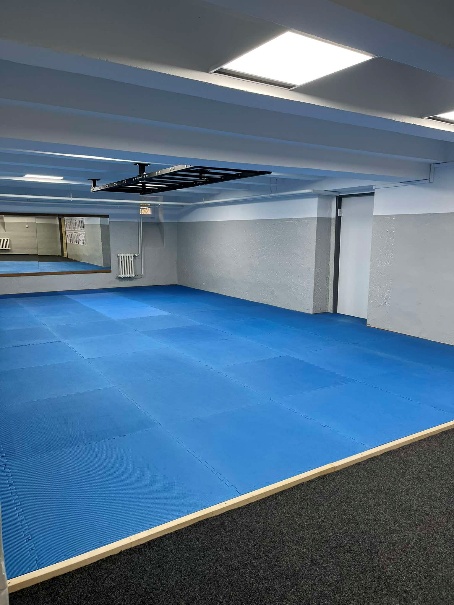 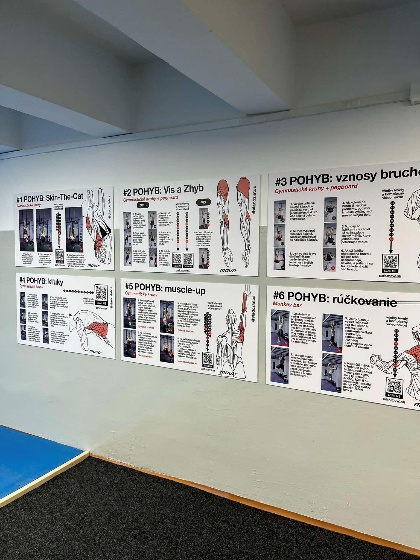 Zo života našej školy I. stupeň
ANGLICKÝ JAZYK
Učenie
 zábavnou formou
PRVOUKA
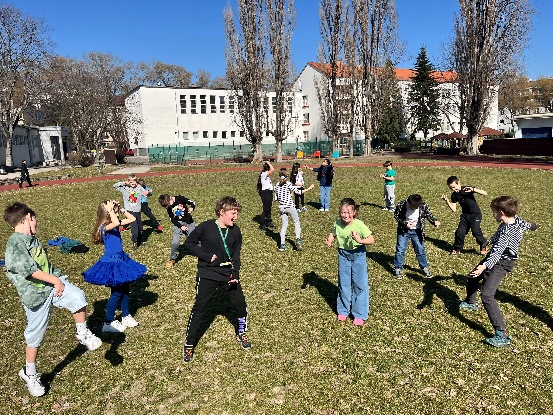 PRACOVNÉ
VYUČOVANIE
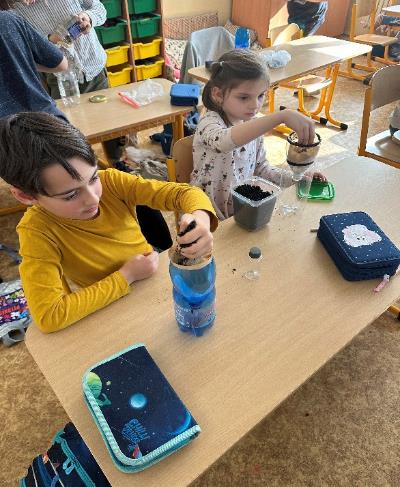 VÝTVARNÁ VÝCHOVA
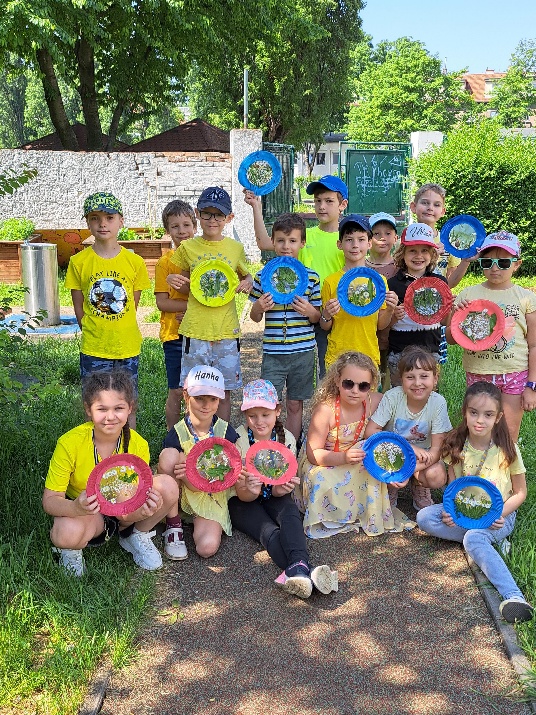 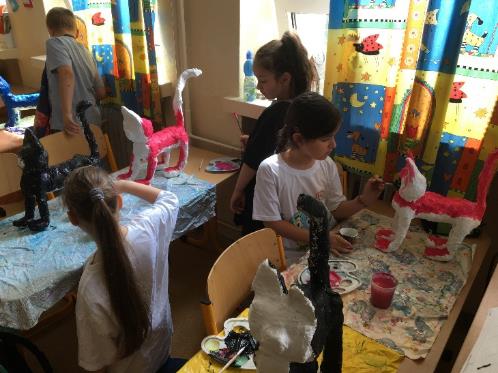 Mimočítankové čítanie – rozvoj čitateľskej gramotnosti
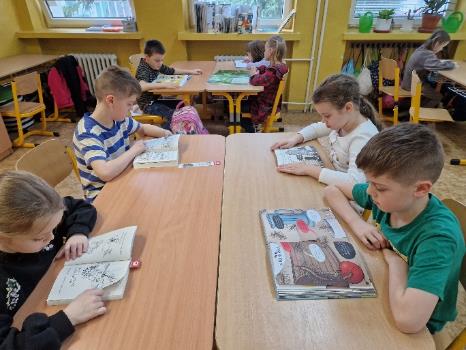 Naša knižnica 
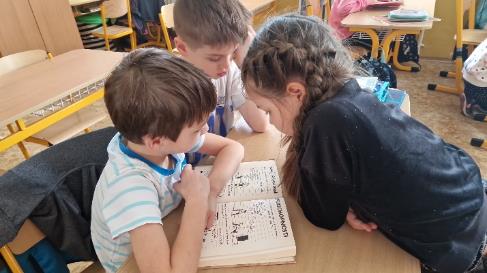 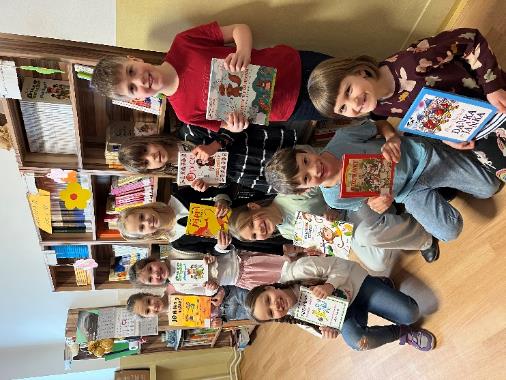 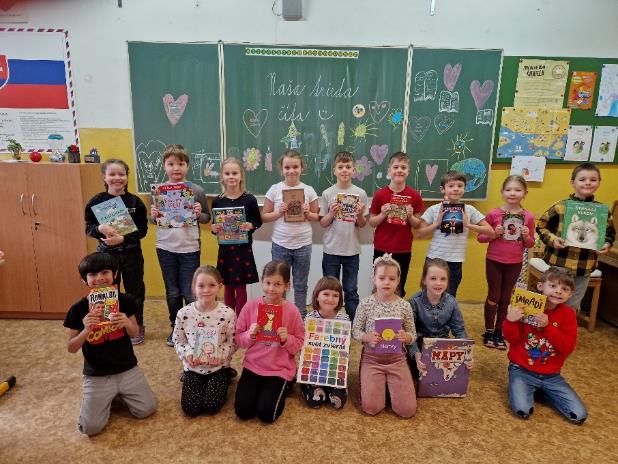 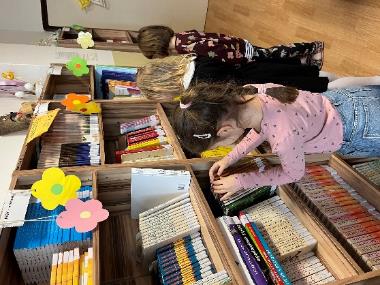 Tenis 
rozširujúca hodina TSV na I. stupni
TELESNÁ VÝCHOVA
Tanečná telesná výchova
Akadémia Laci Strike
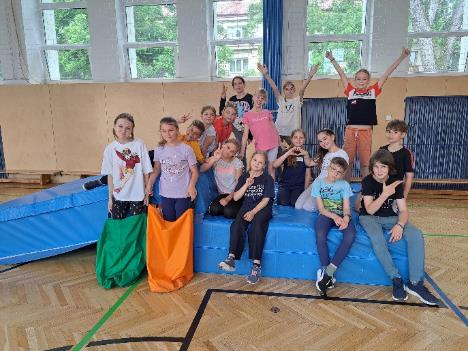 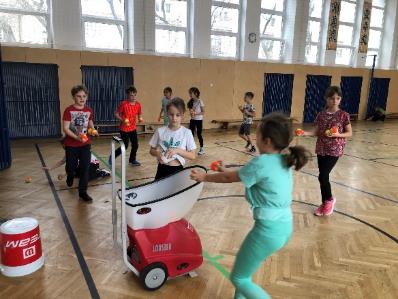 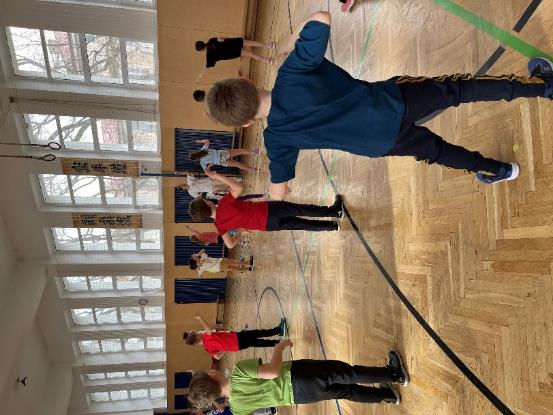 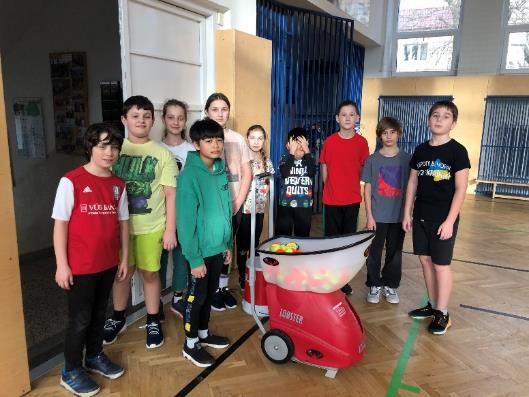 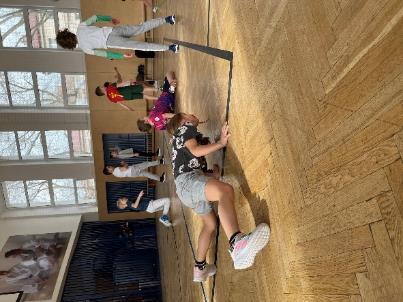 Pečieš, pečiem, pečieme 
PRACOVNÉ VYUČOVANIE – ZÁKLADY ŠITIA
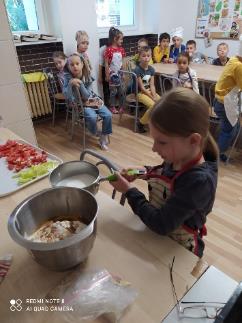 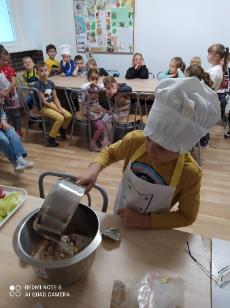 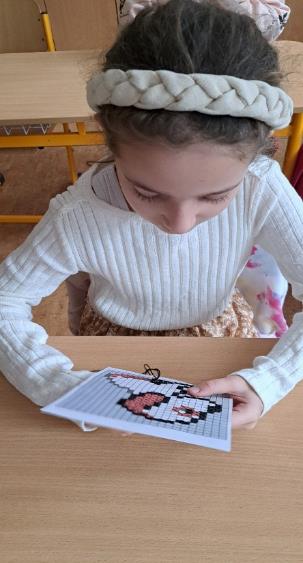 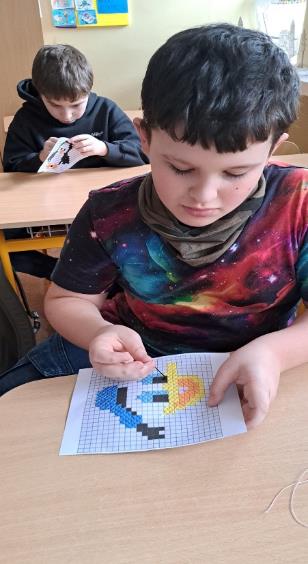 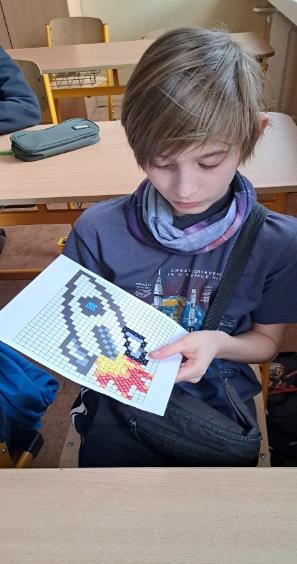 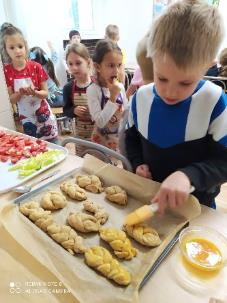 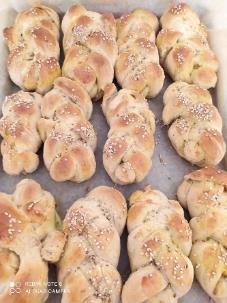 Vesmír
Vyrábať projekty nás vždy veľmi baví 
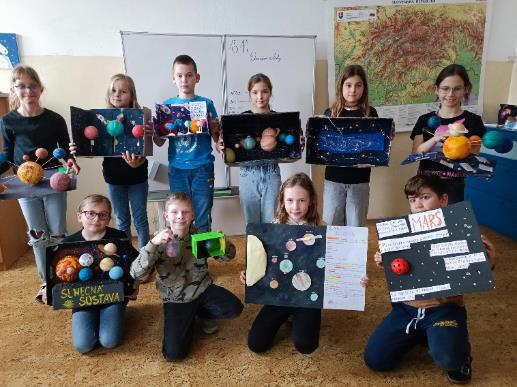 Tatári a Turci na území dnešného SlovenskaTakéto krásne strážne veže sme si vytvorili 
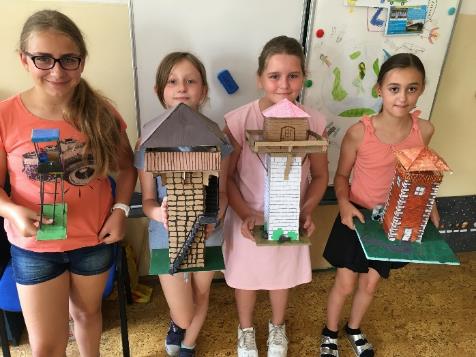 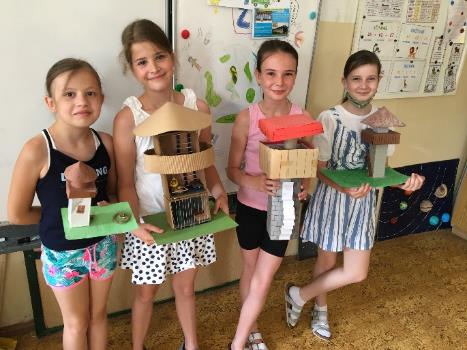 Živočíchy
Zážitkové učenie 
Naši malí hudobníci 
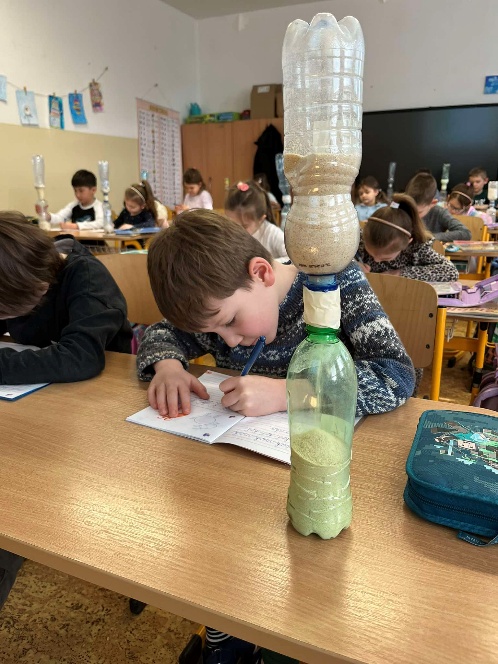 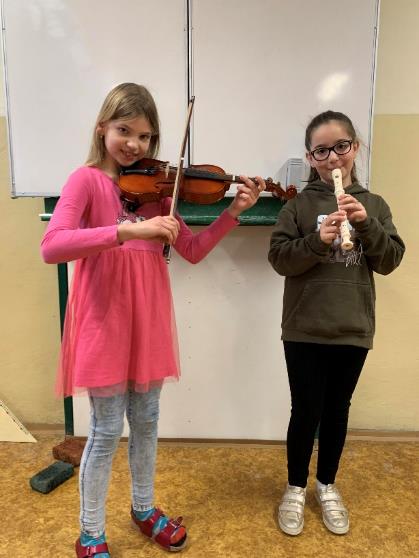 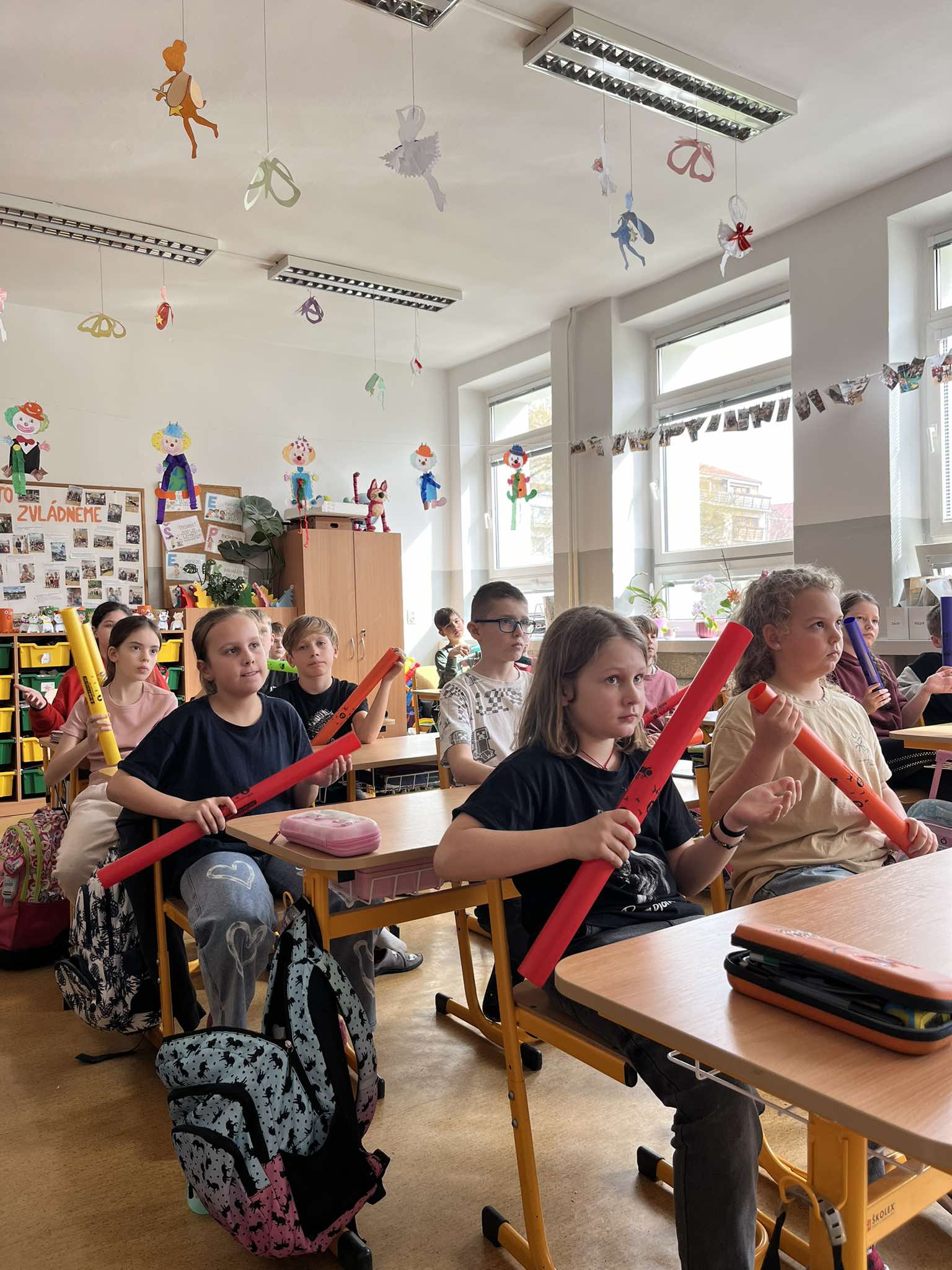 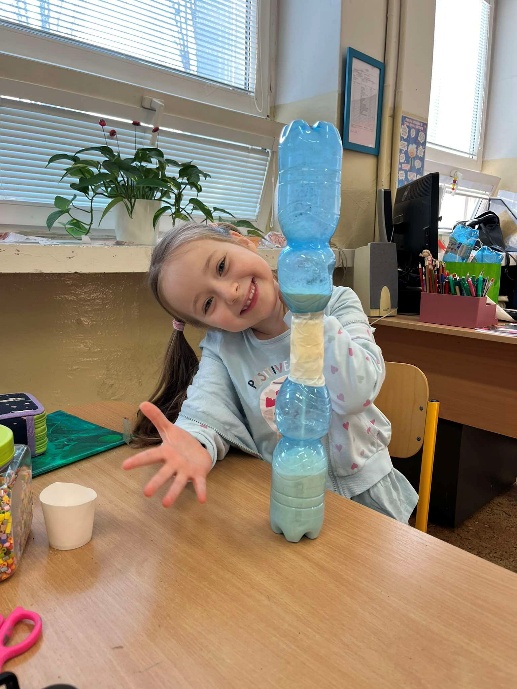 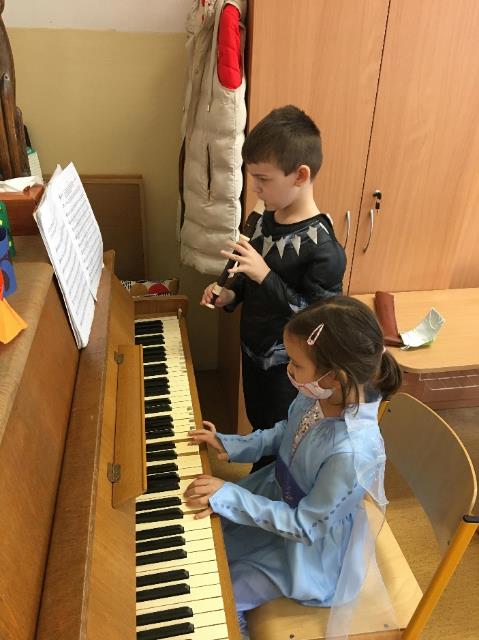 Prírodovedné prednáškySpoznávame nových zvieracích kamarátov 
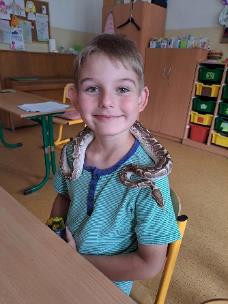 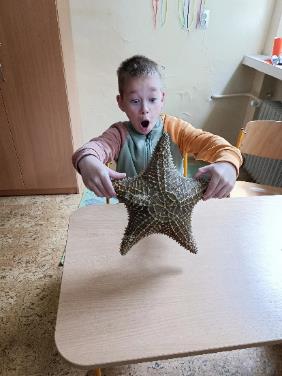 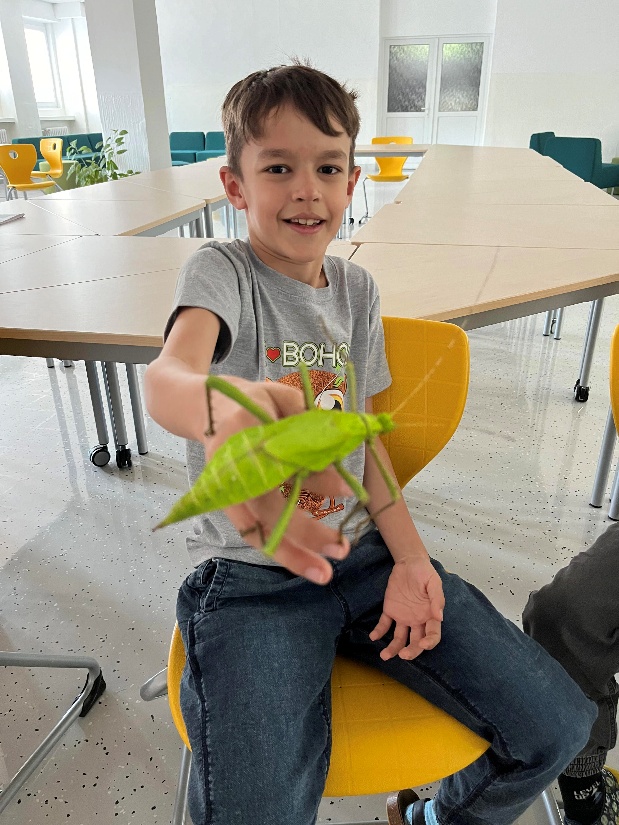 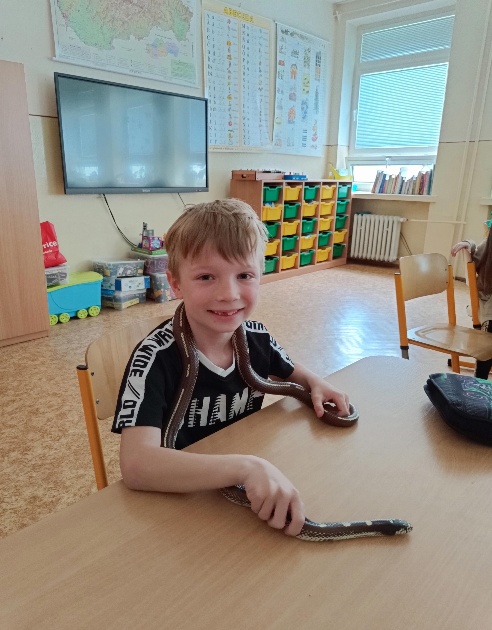 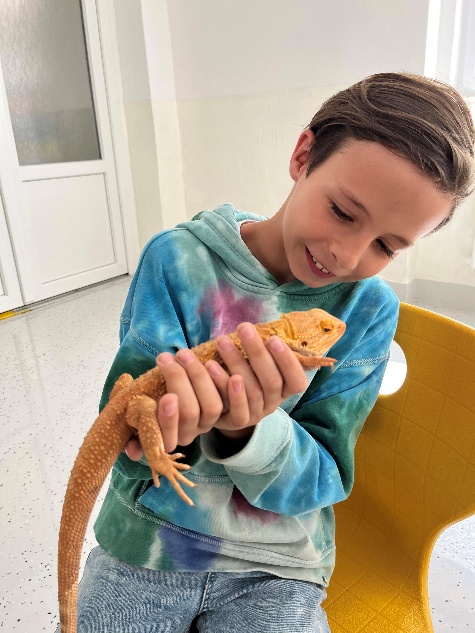 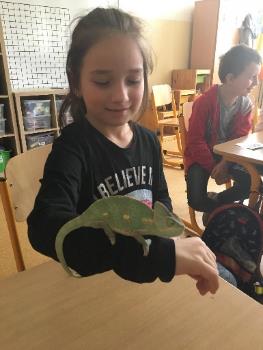 Každoročne sa zapájame do rôznych súťaží
Matematický klokan
Slávik Slovenska
Hviezdoslavov Kubín
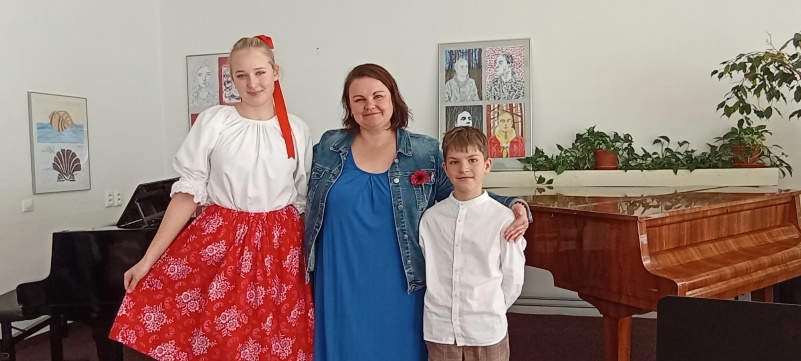 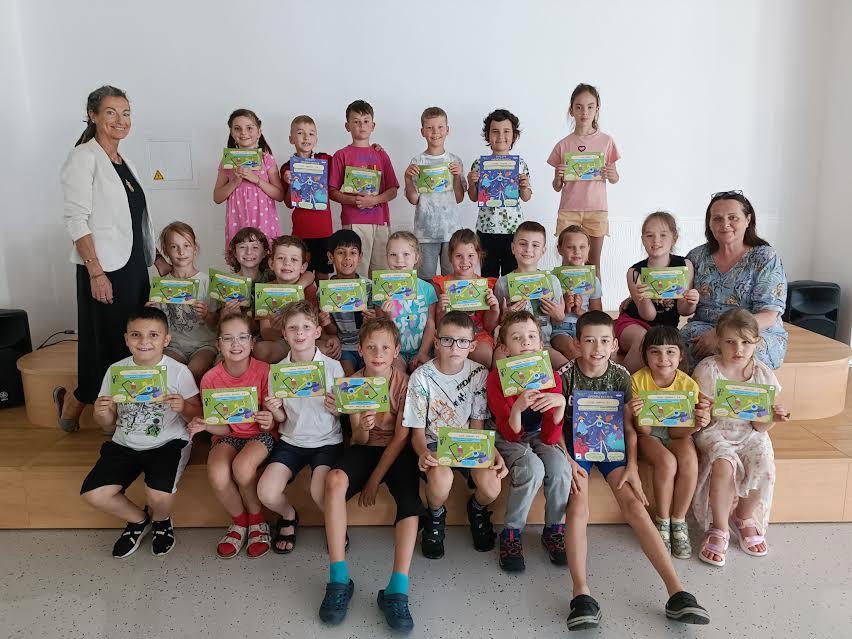 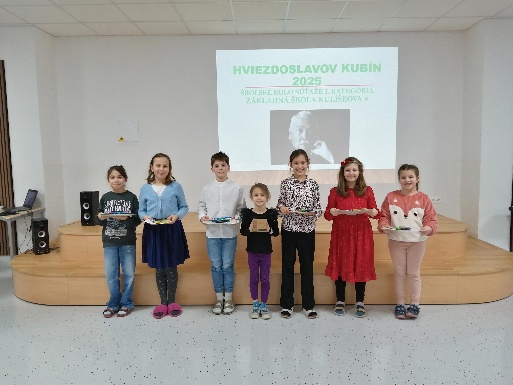 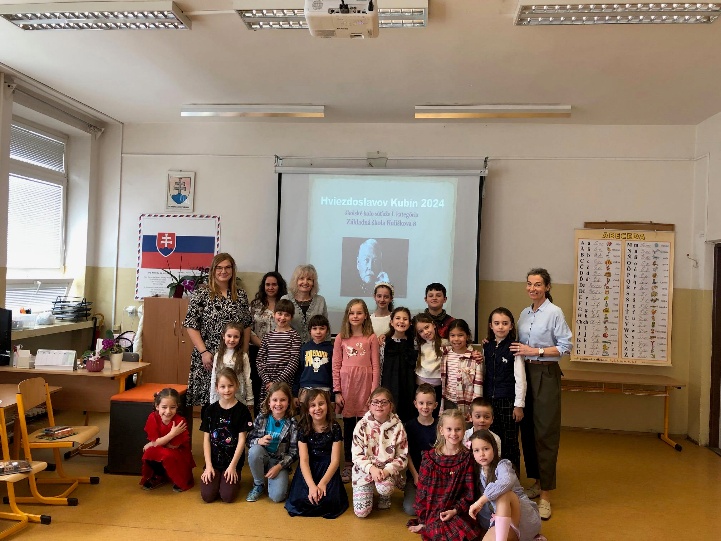 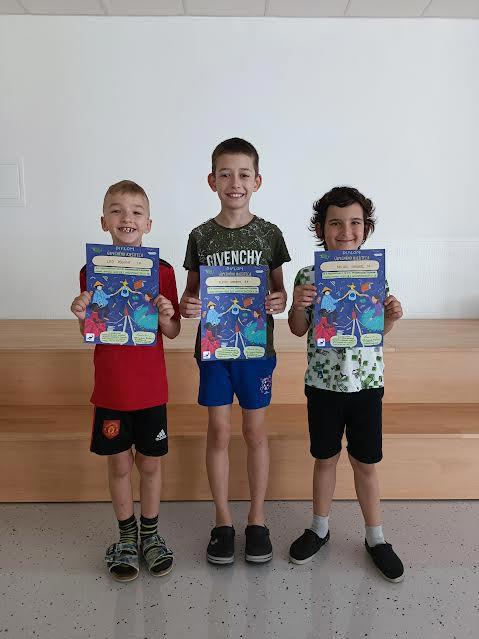 Európsky týždeň športu
V zdravom tele zdravý duch 
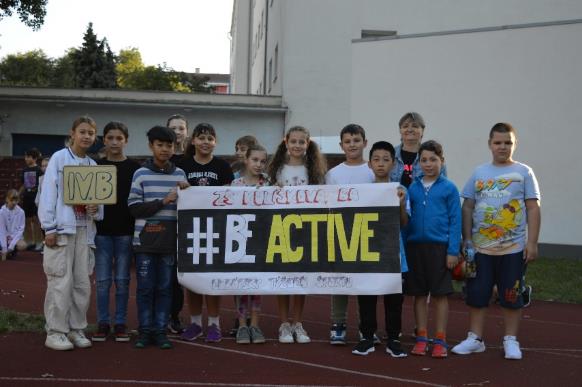 Školské maratónske hry
Čokoládová tretra
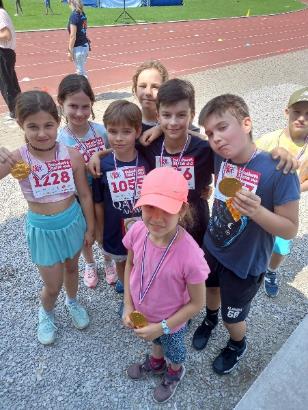 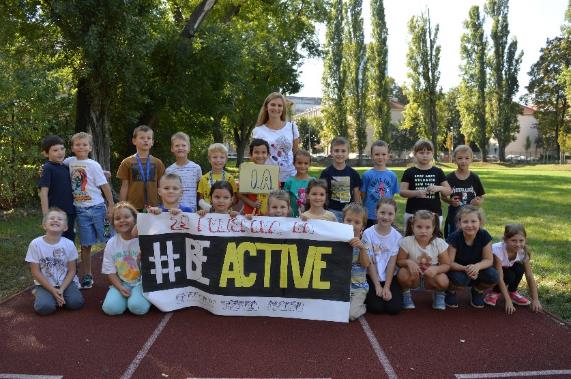 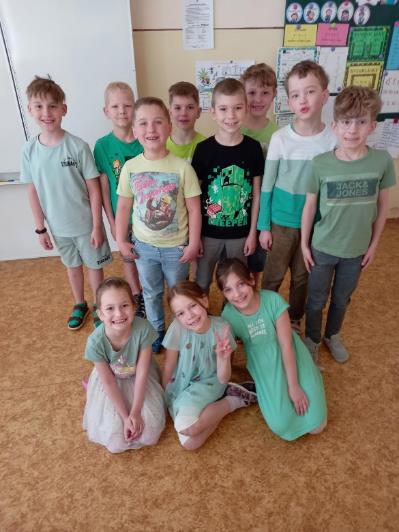 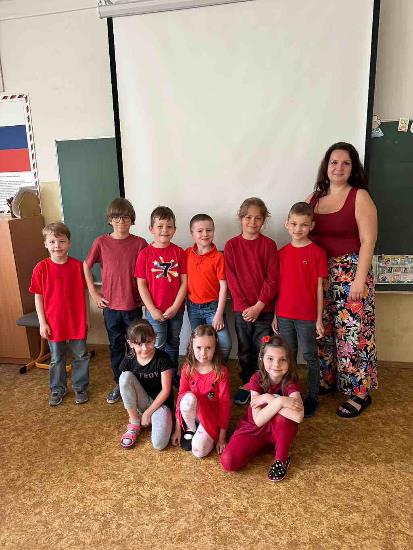 Týždeň farieb
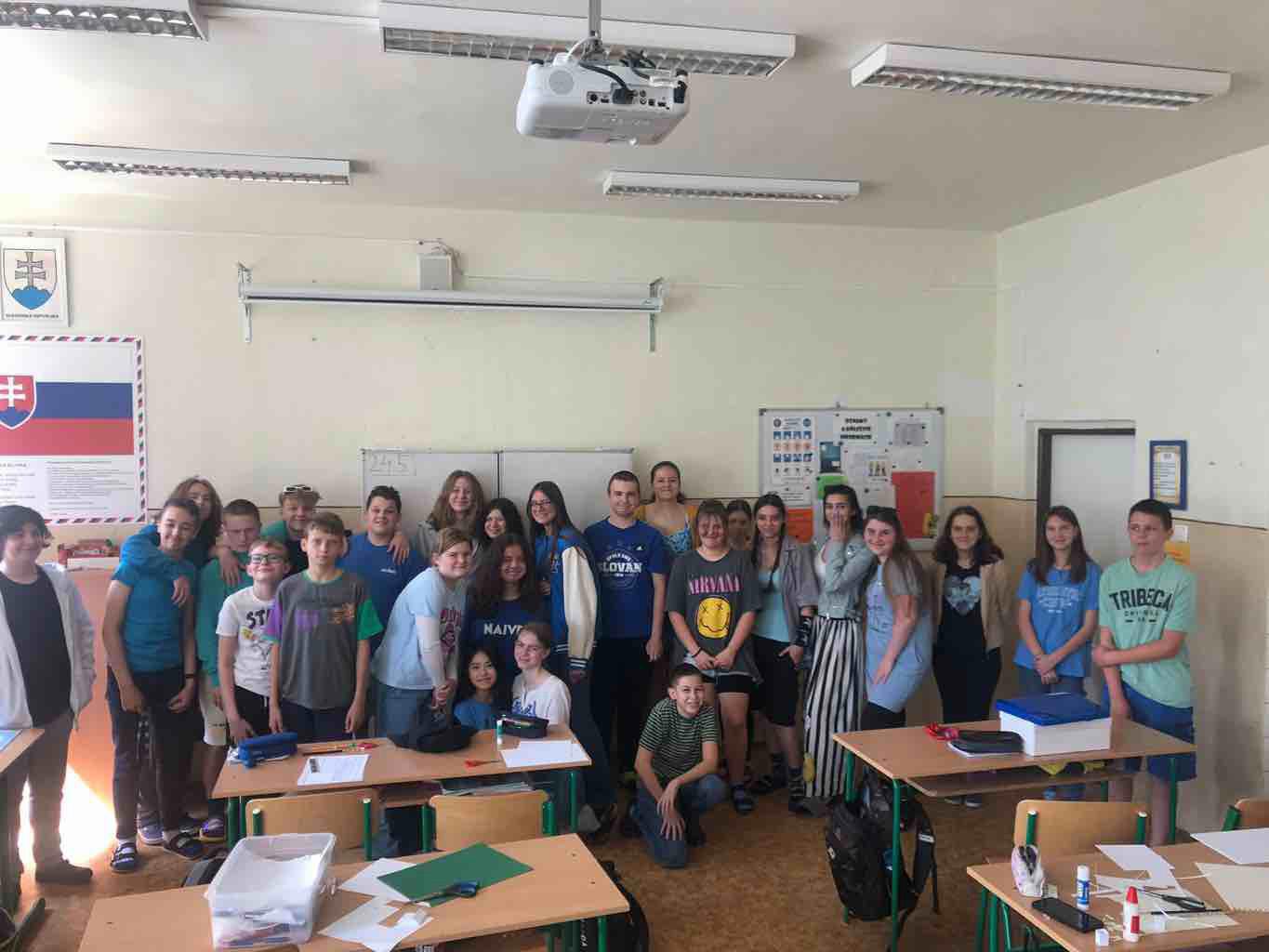 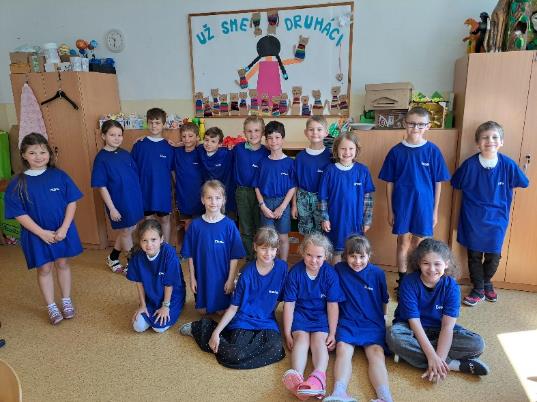 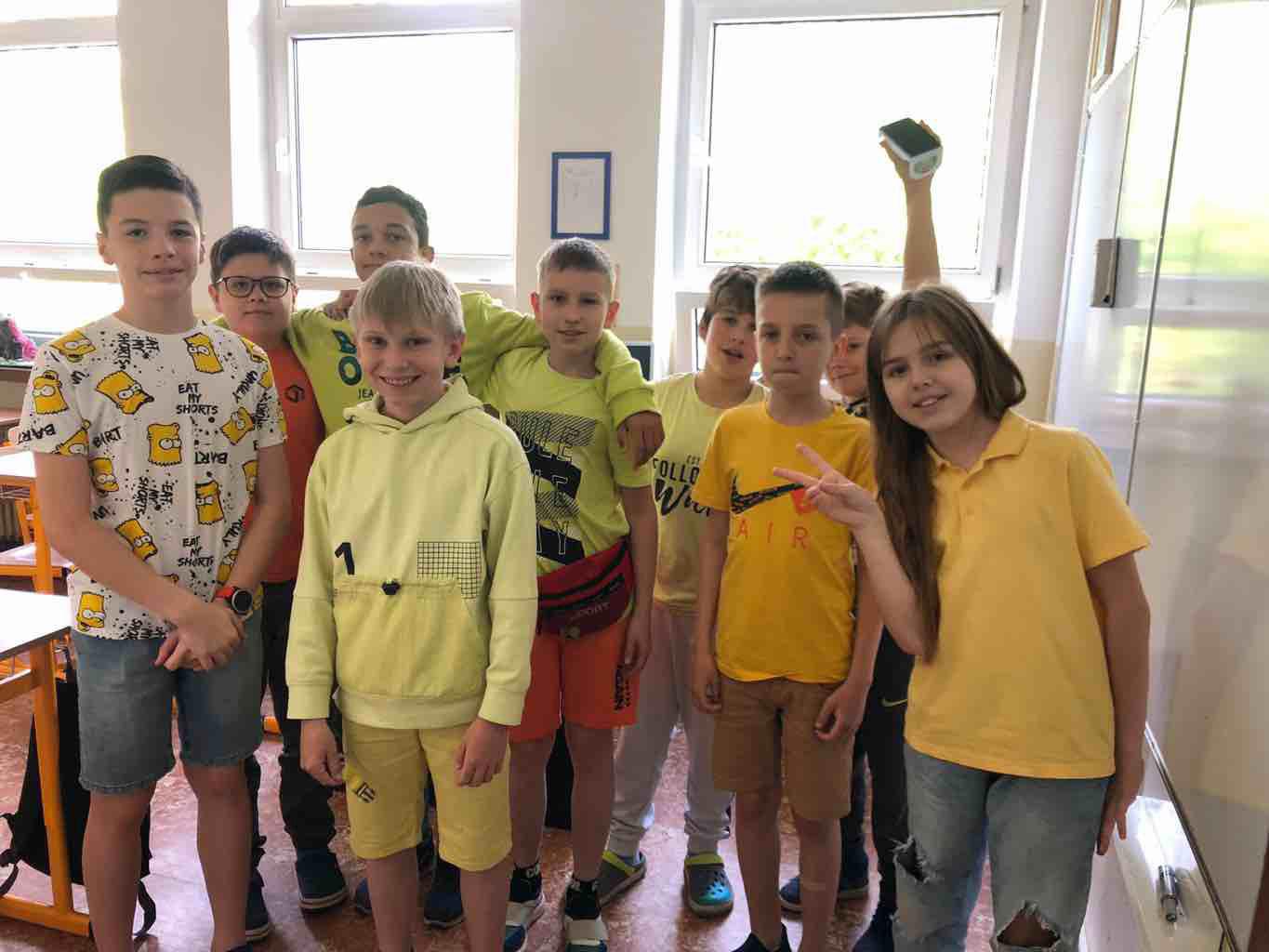 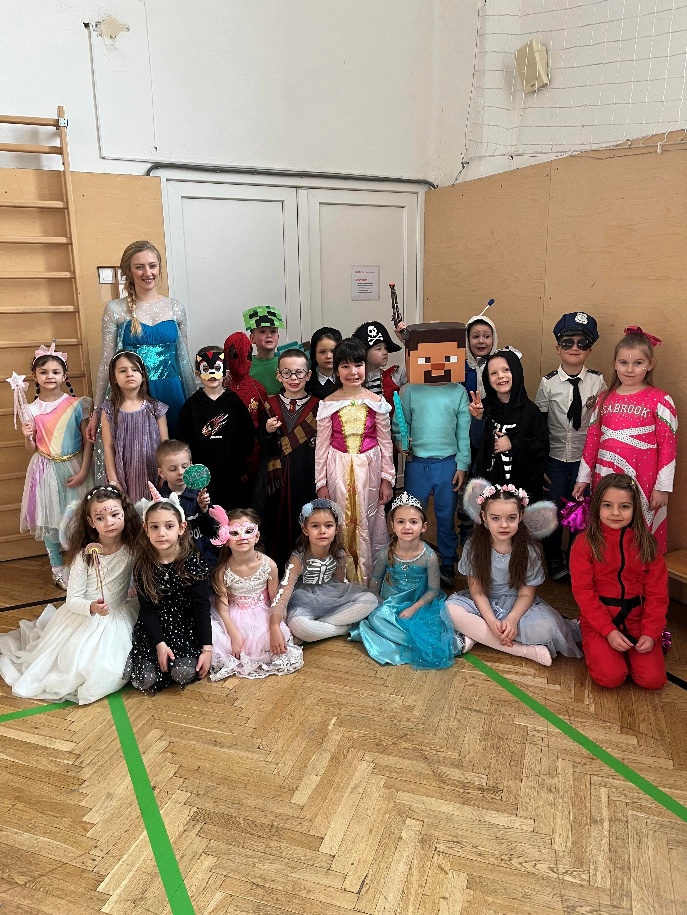 Zábavný deň v maskách
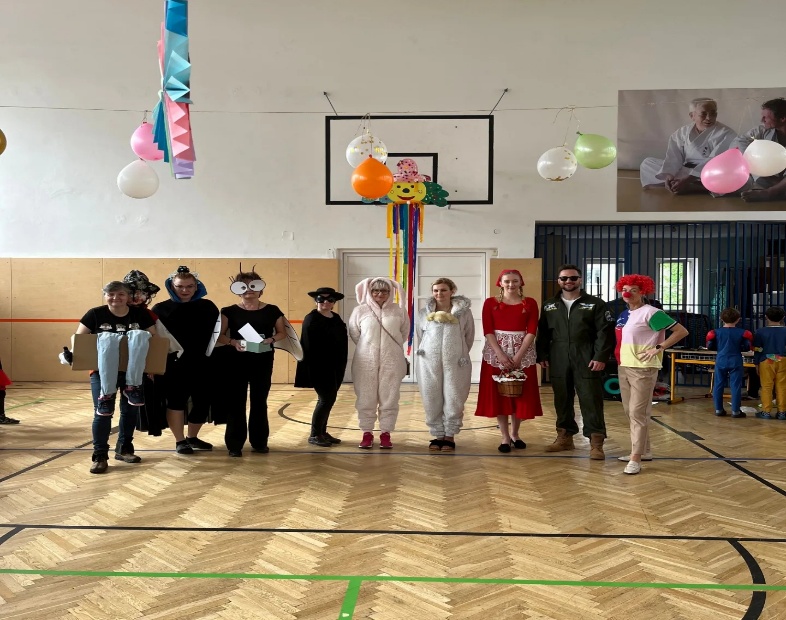 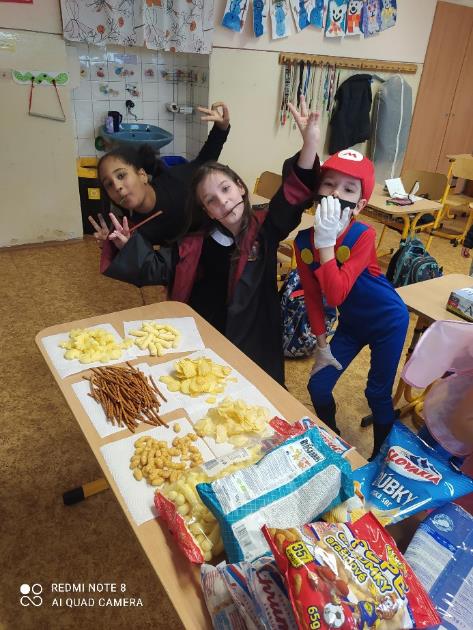 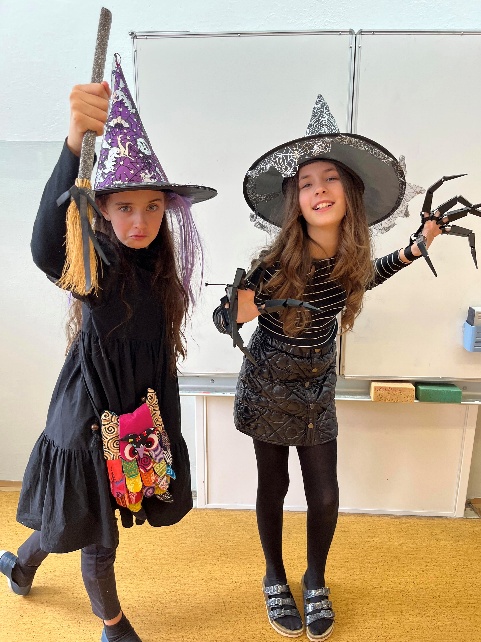 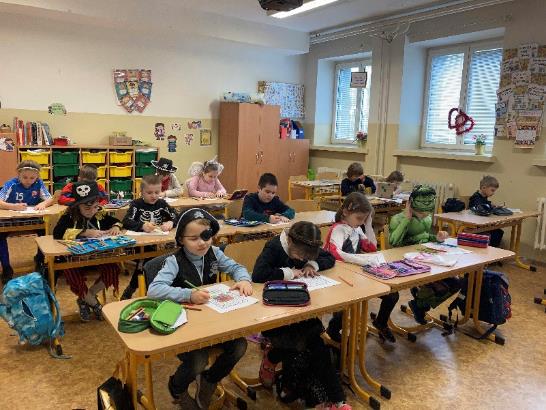 Večer s Hansom Christianom Andersenom
Módna prehliadka
Zábavné aktivity
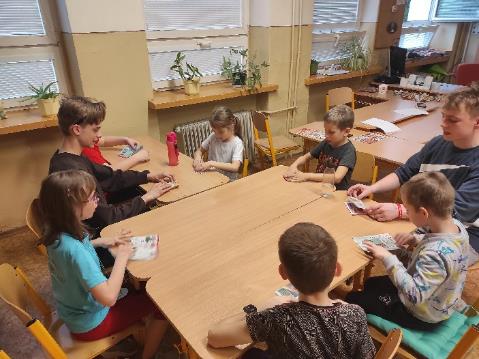 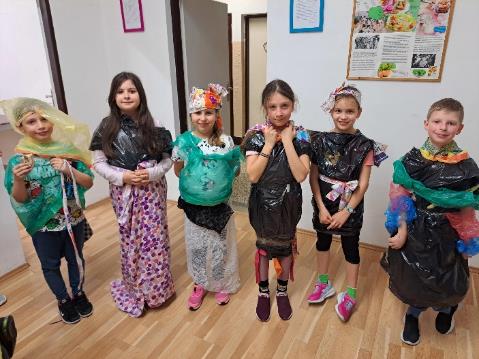 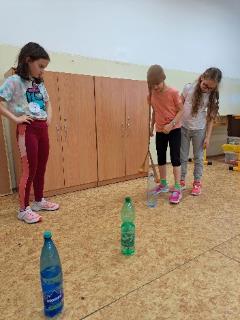 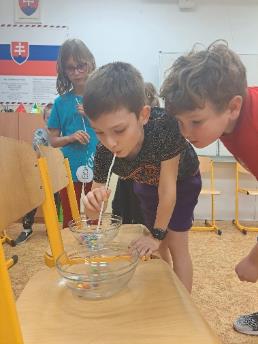 Imatrikulácia prvákov
Detský čin roka
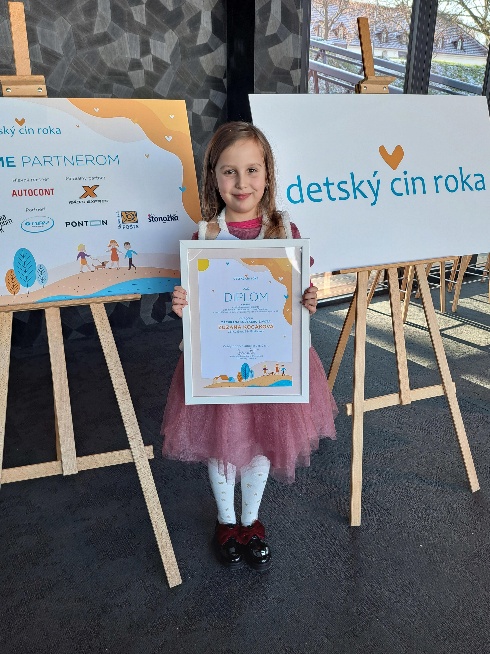 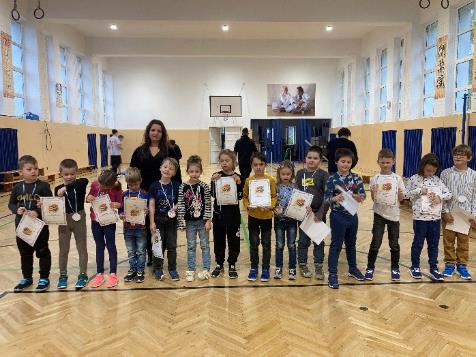 Pasovanie našich prvákov
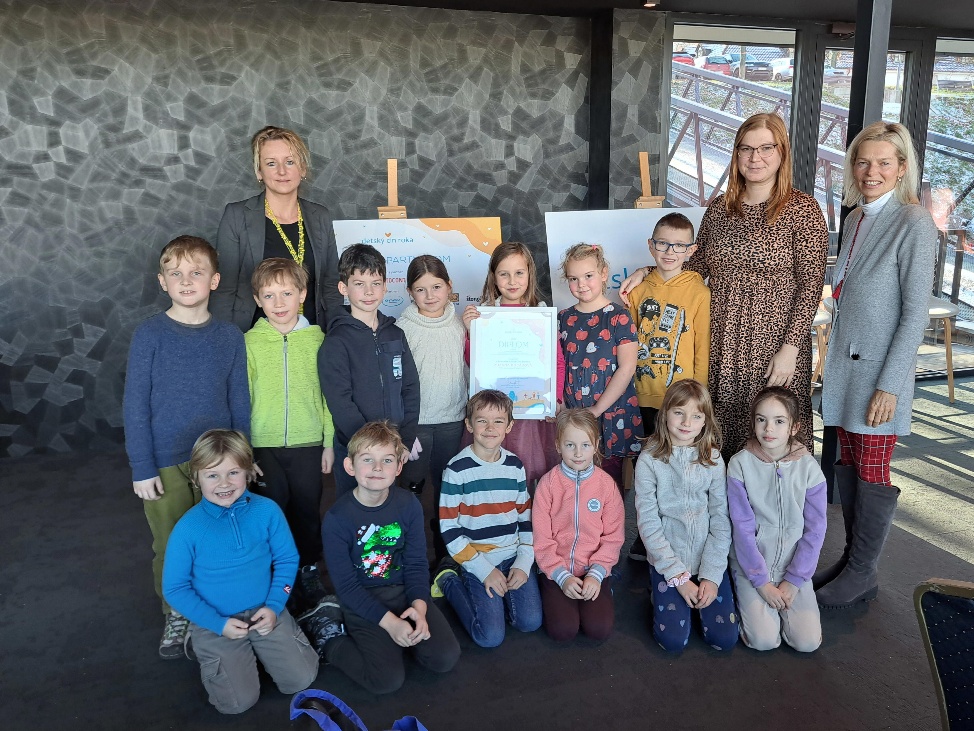 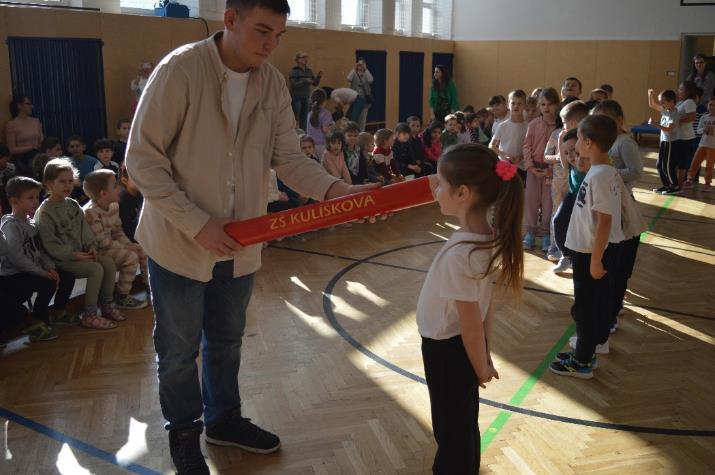 Záložka spája školy
Hovorme 
o jedle
PROJEKTY
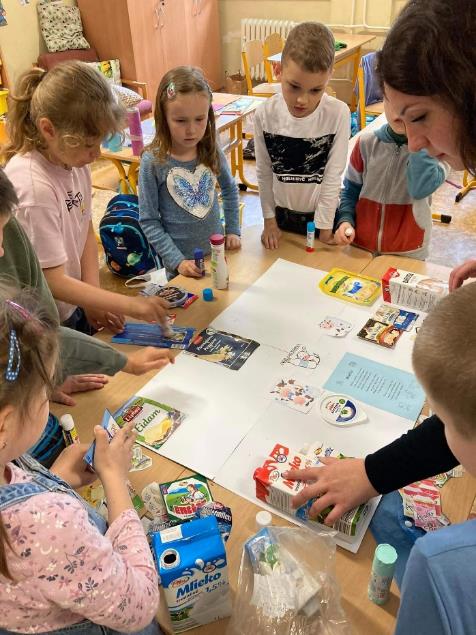 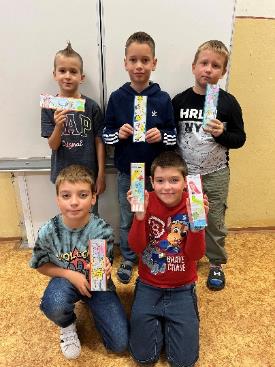 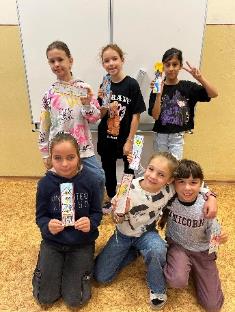 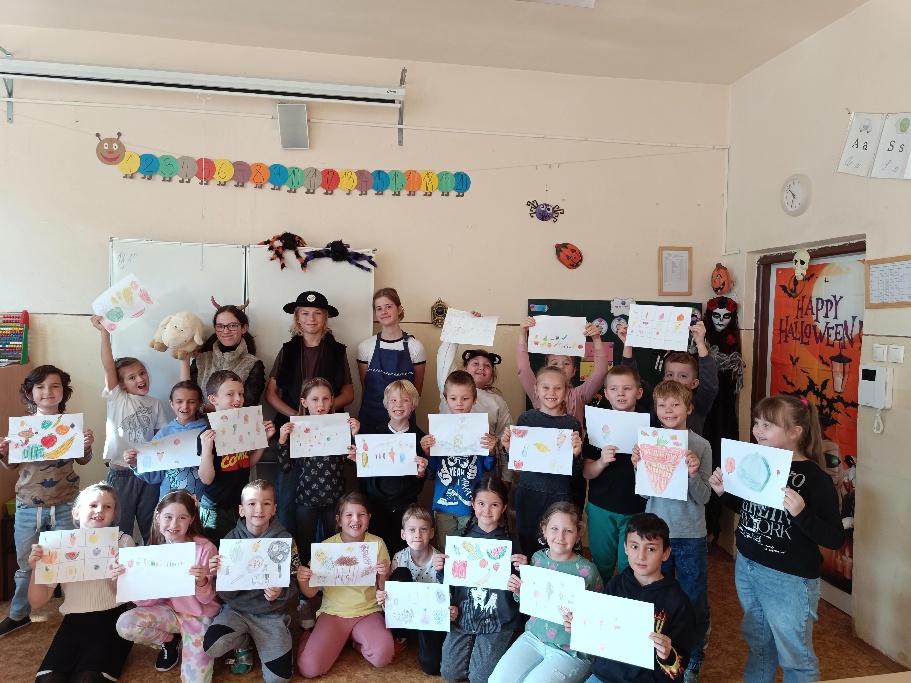 Škola v prírode Krásny čas plný zážitkov
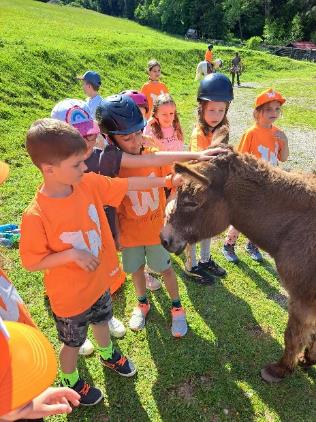 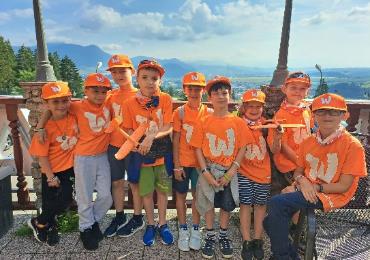 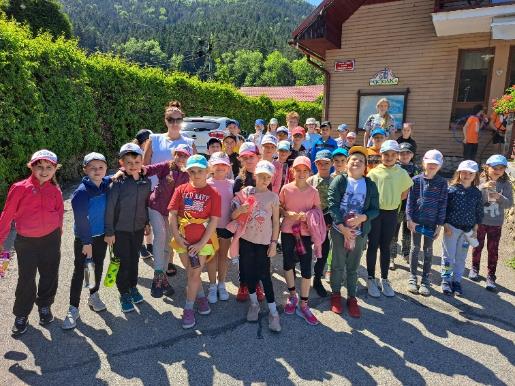 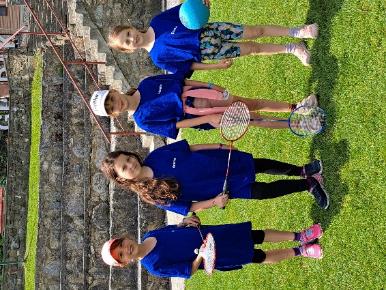 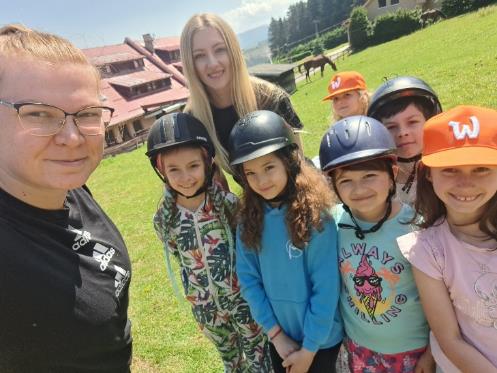 Naše rozprávkové večery, prespávačky a víkendové túry 
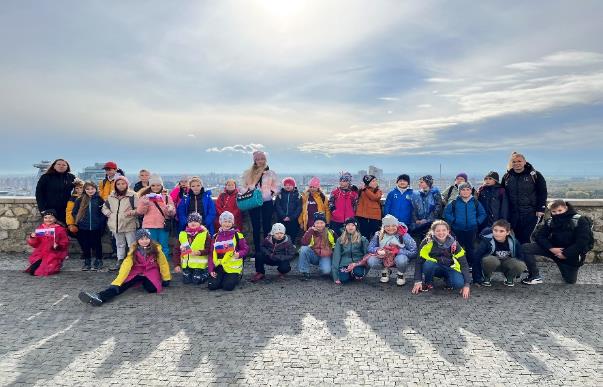 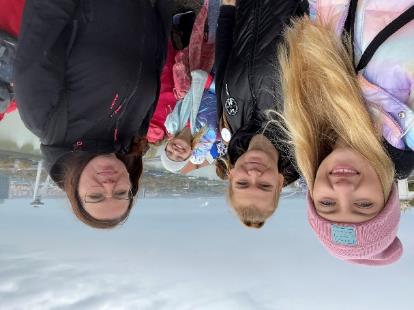 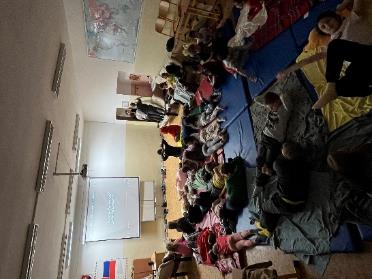 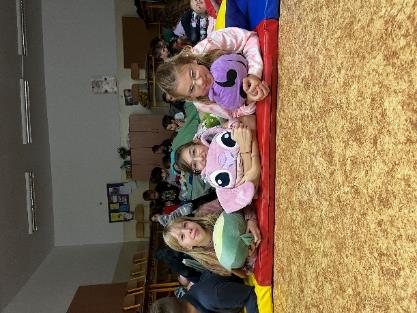 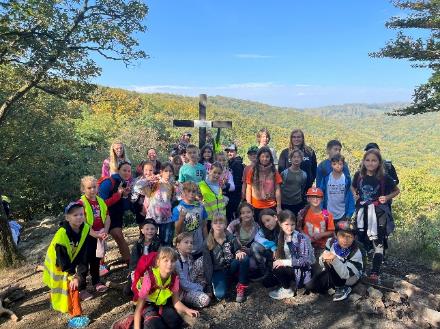 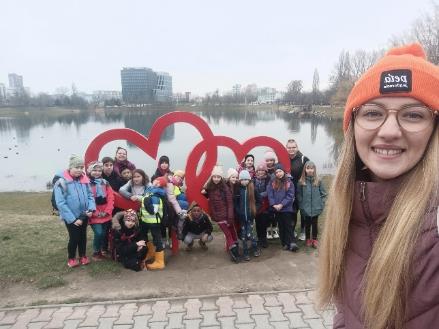 DIDAKTICKÉ HRY 
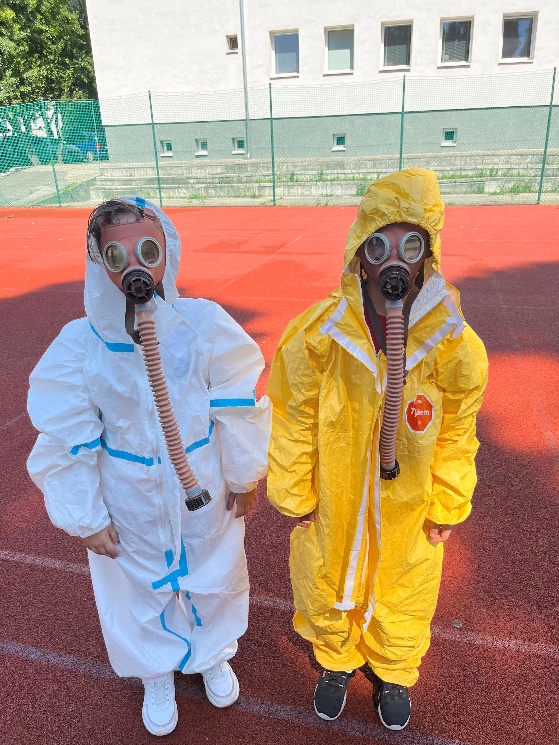 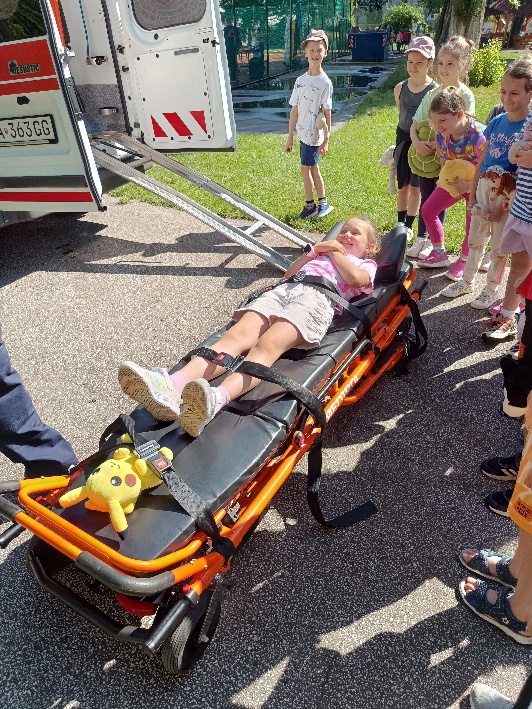 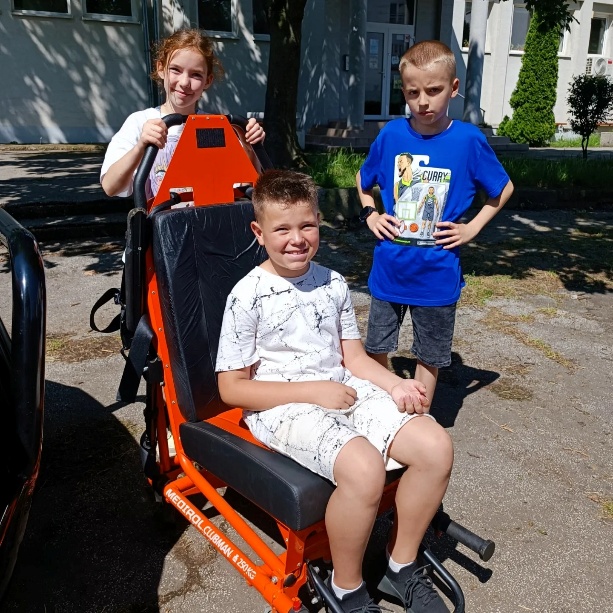 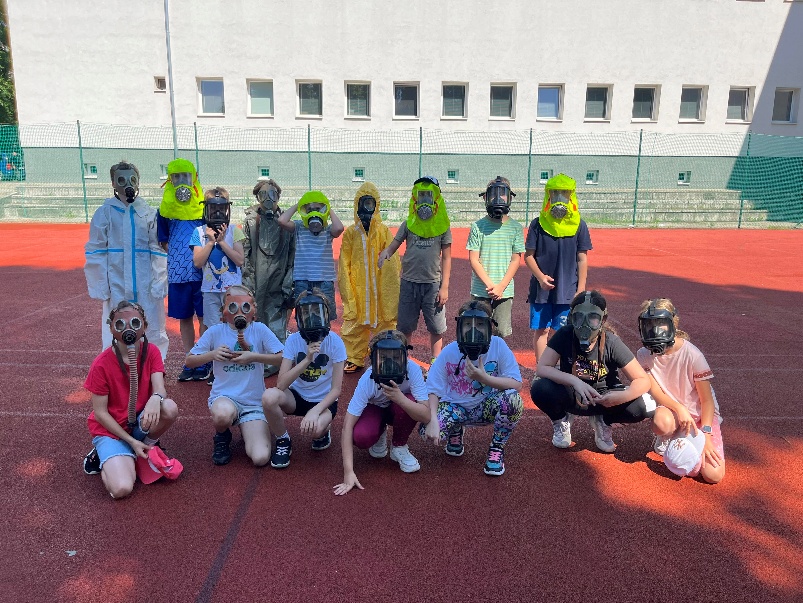 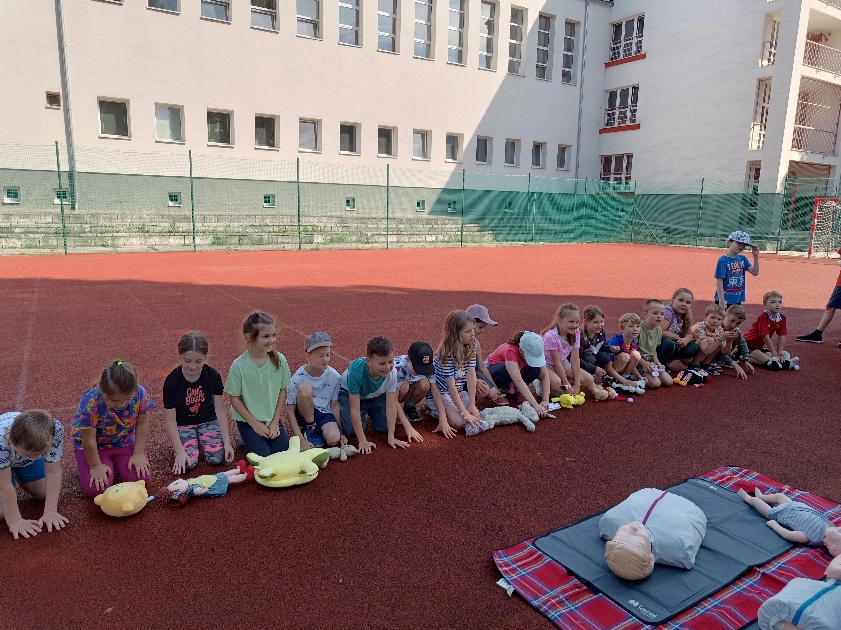 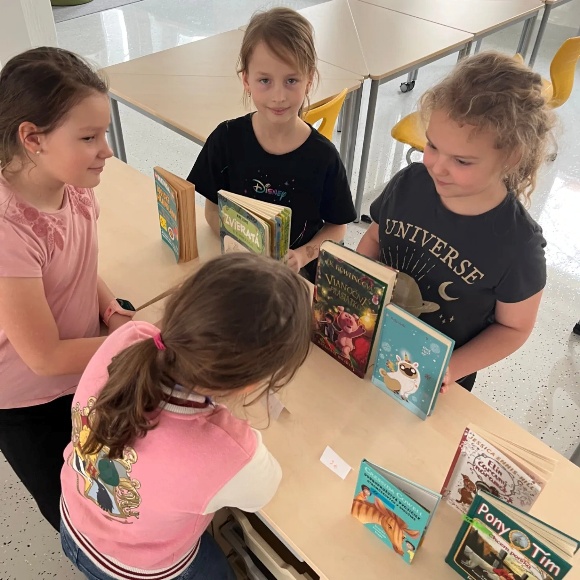 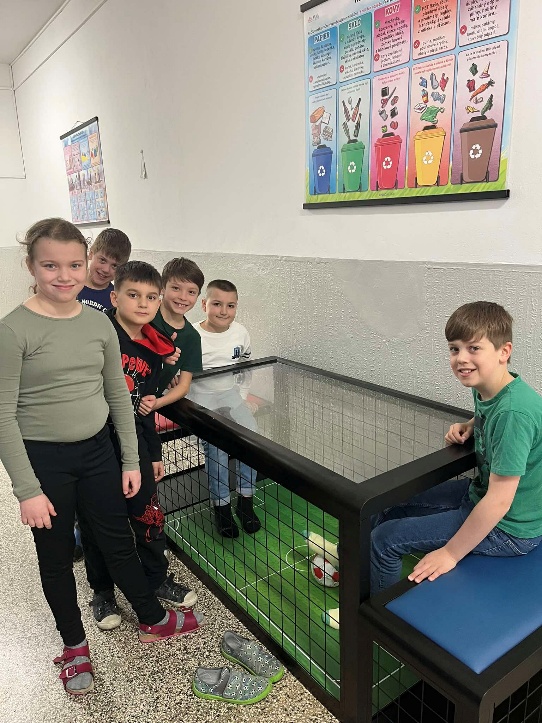 KNIŽNÁ BURZA
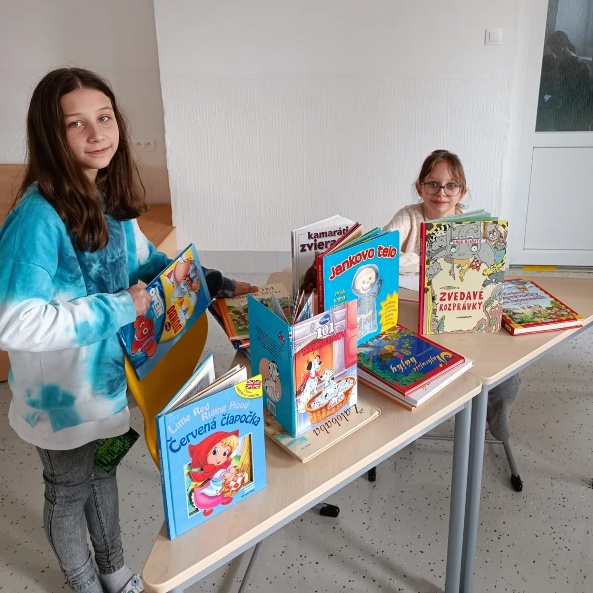 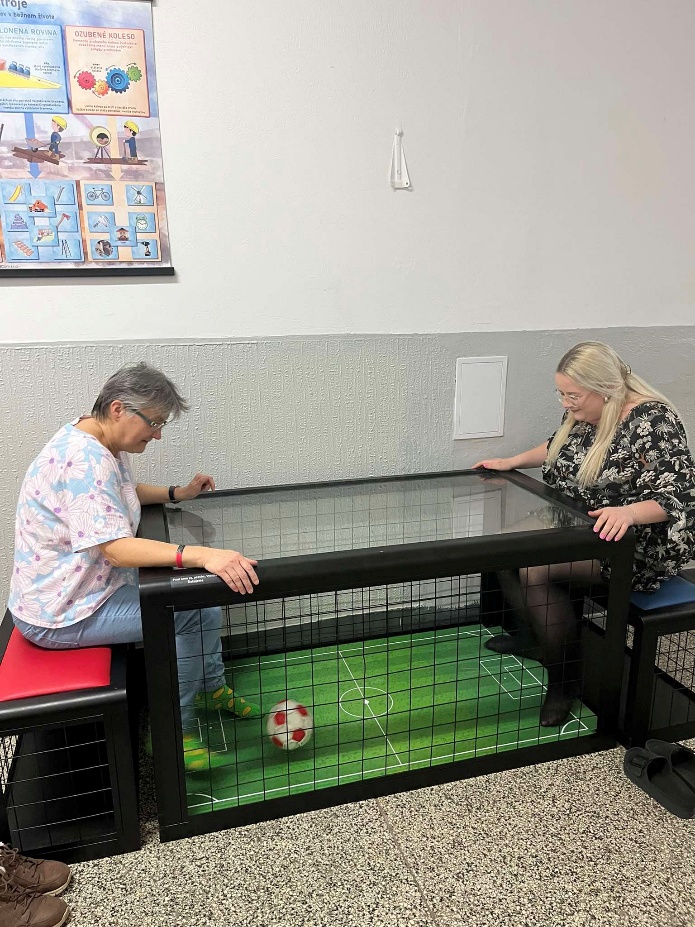 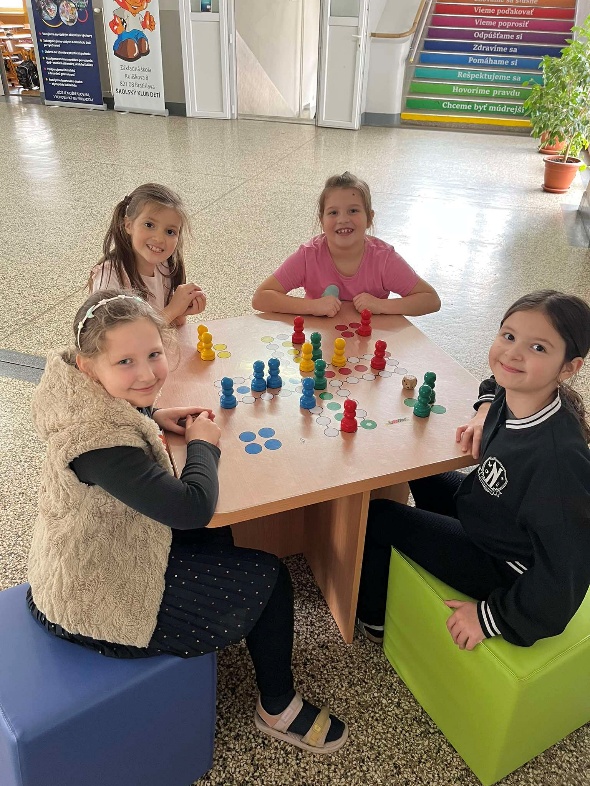 HERNÉ PRESTÁVKY
Aktivity v školskom klube detí
Komunikácia a práca s informáciami
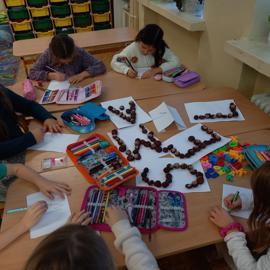 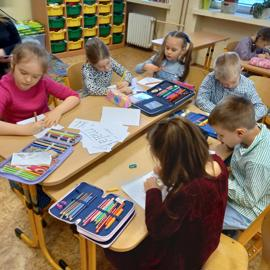 Pracujeme
v skupinách
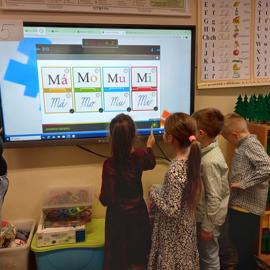 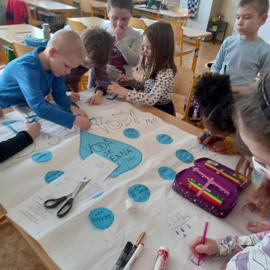 Hľadáme  informácie
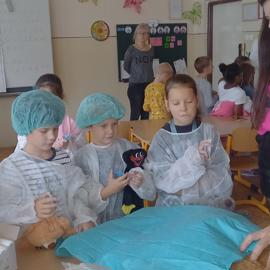 Pripravujeme
sa na 
vyučovanie
Nemocnica 
u Medvedíka
projekt
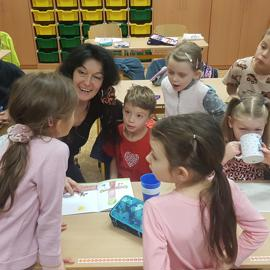 Kuliškáčik číta deťom
Marec mesiac knihy a internetu
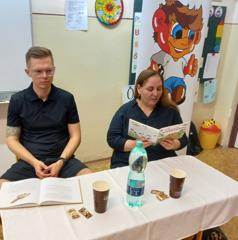 Pozývame hostí,
aby čítali deťom
Čitateľská dielňa
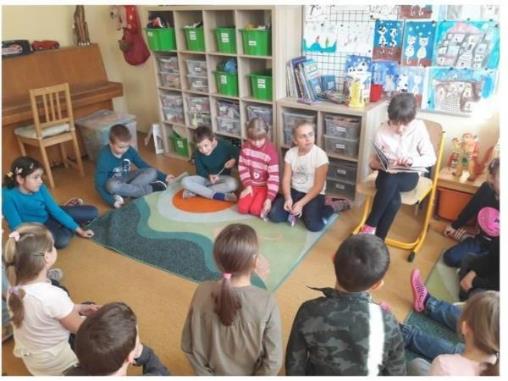 Deti, čítajú deťom
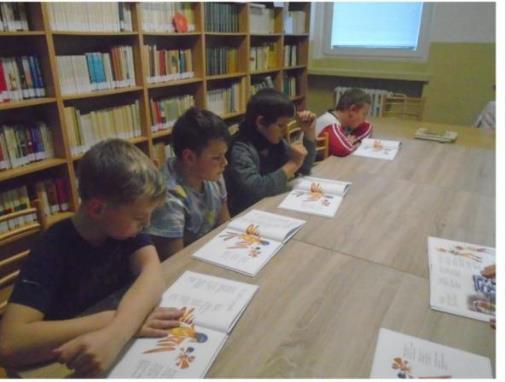 Dramatizácia
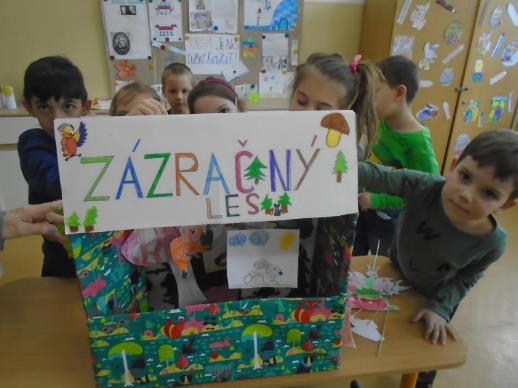 Čítame
v žiackej
knižnici
FINANČNÁ GRAMOTNOSŤ
Burza hračiek
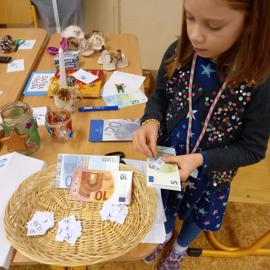 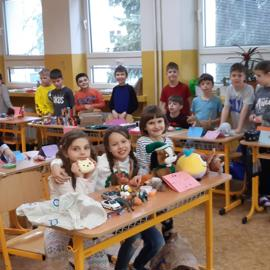 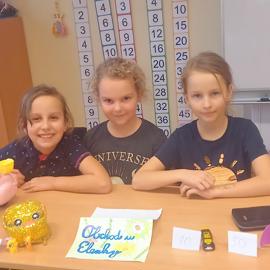 Malý 
kuchárik
Záujmový 
krúžok
Vážime, meriame, pečieme
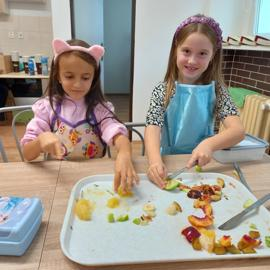 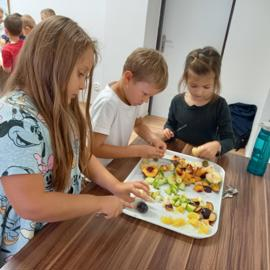 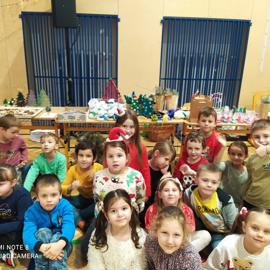 Kultúra a umenie
Organizujeme
charitatívne podujatia
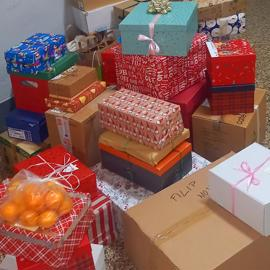 Pripravujeme
kultúrny program pre seniorov
Vianočný bazár
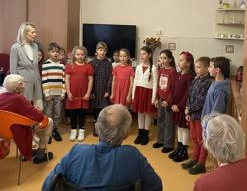 Veľkonočné
 tvorivé dielne
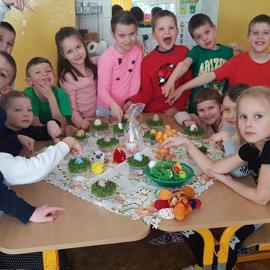 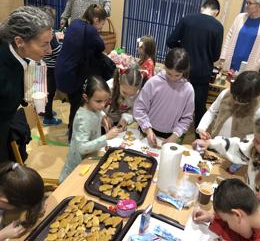 Zdobenie 
medovníkov
Kultúra a umenie
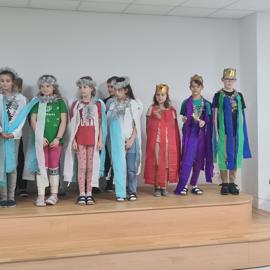 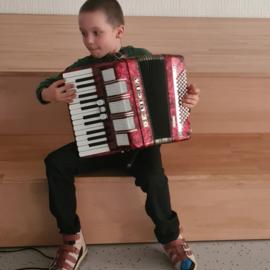 Zimná 
akadémia
Hovoria o nás
pravidelne
Aj v Ružinovskej televízii
Slávnosť svetielok
CLIL v ŠKD
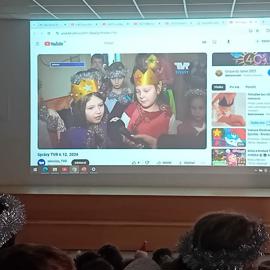 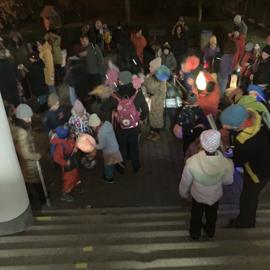 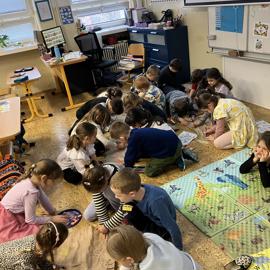 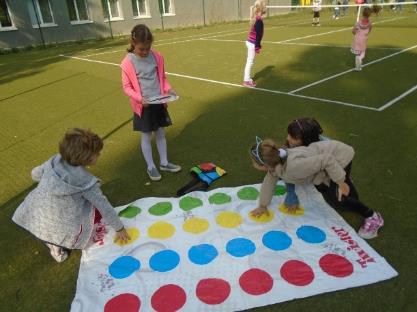 Hry 
na spoluprácu
ZDRAVIE a 
subjektívna pohoda
Kinball
Kuliškiáda
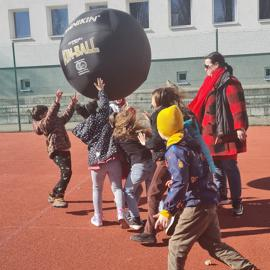 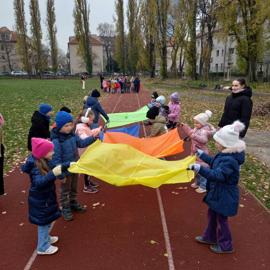 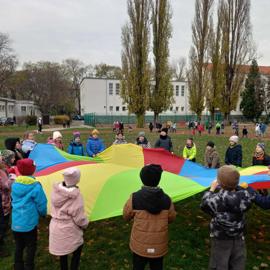 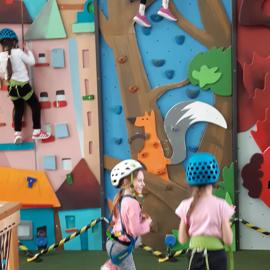 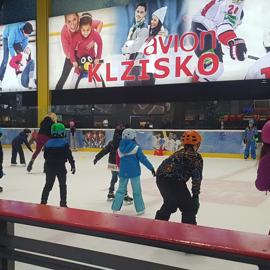 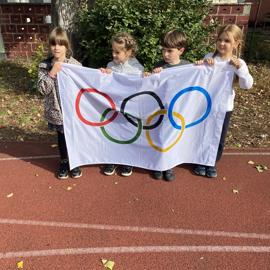 Kurz lezenia
Kurz korčuľovania
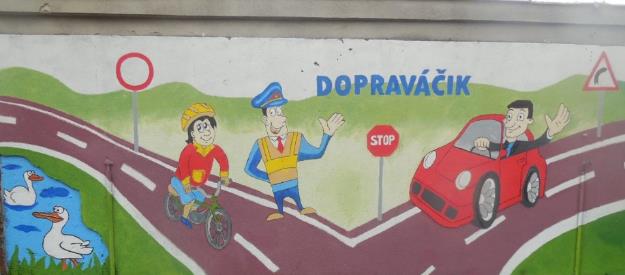 Dopravná výchova
v priestoroch školy
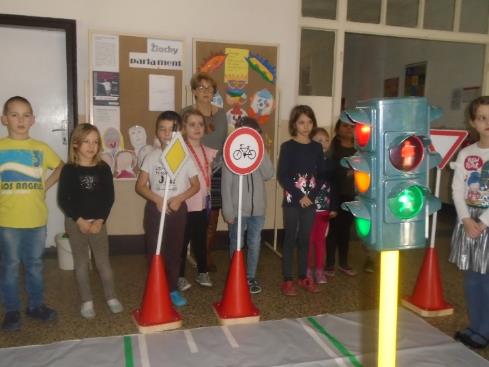 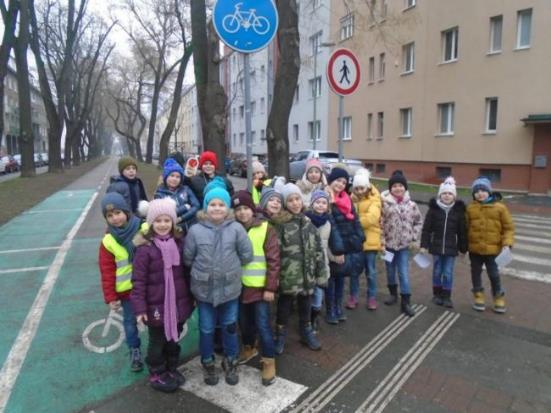 Vychádzka 
na cyklistický
chodník
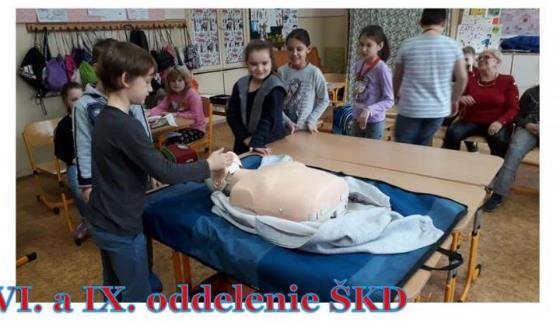 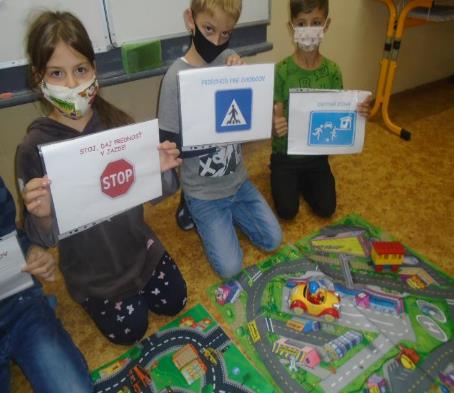 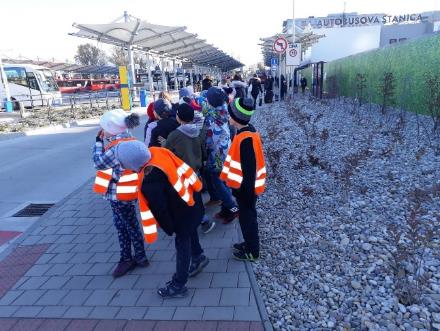 Učíme sa
poskytovať
1.pomoc
Vychádzka
na autobusovú
stanicu
Sebarozvoj a svet práce
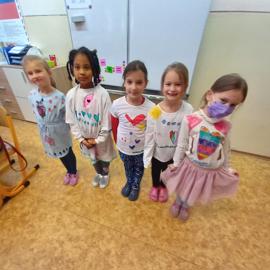 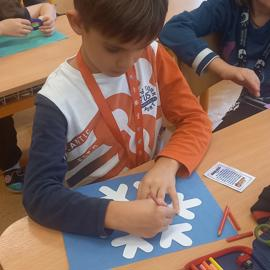 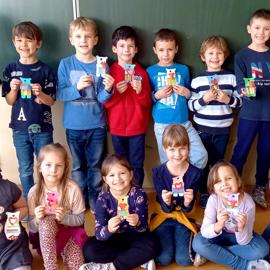 Upcyklácia
Hľadanie veľkonočných vajíčok
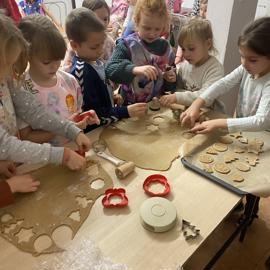 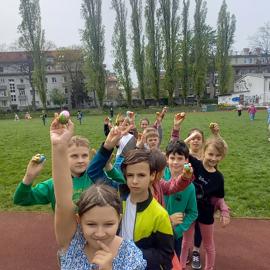 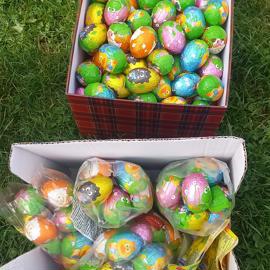 Spoločnosť a príroda
Triedime
odpad, kompostujeme
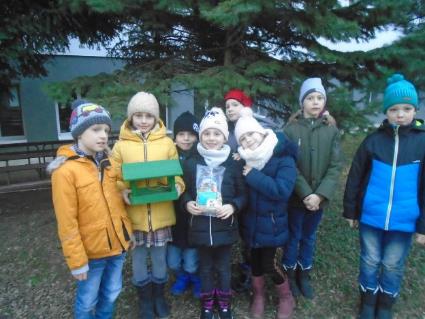 Kŕmenie
vtákov
v zime
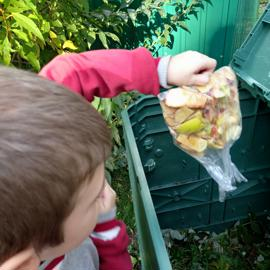 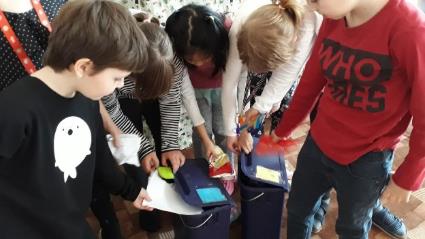 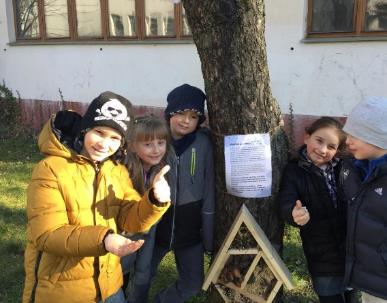 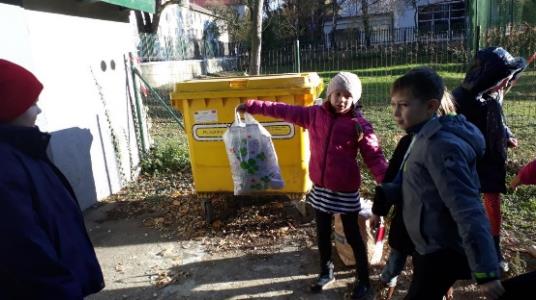 Výchova
k ochrane
životného
prostredia
Starostlivosť  
a  pozorovanie
 hmyzu
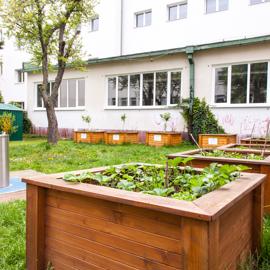 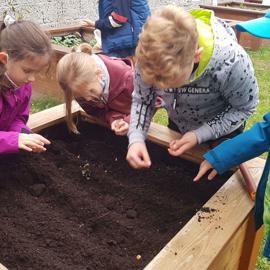 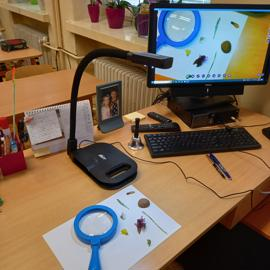 Mobilné záhradky
Využívanie modernej techniky
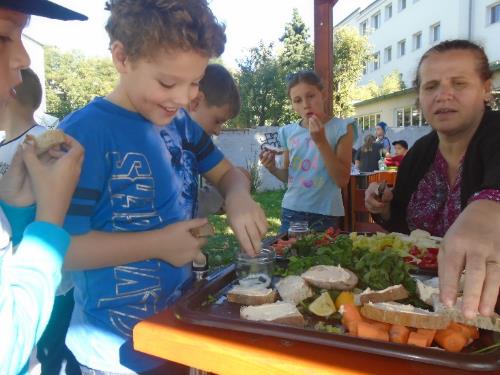 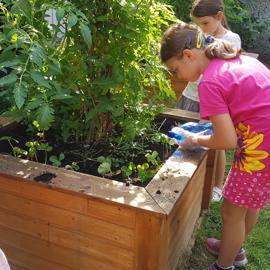 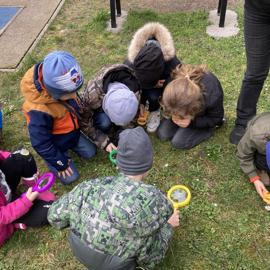 Zdravý olovrant
z mobilných záhradok
Pozorovanie prírody s lupami
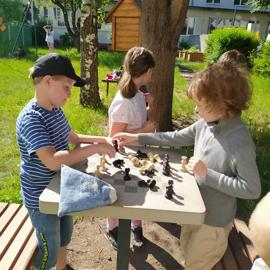 DEŇ RADOSTI
projekt
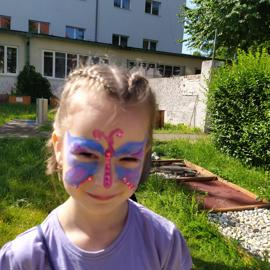 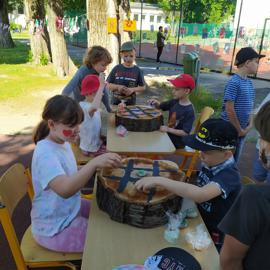 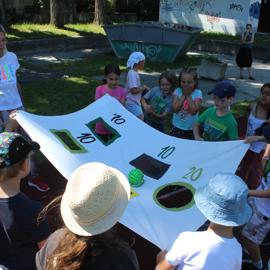 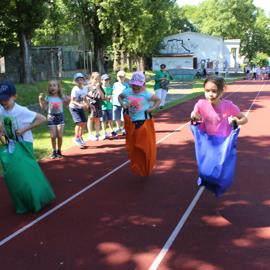 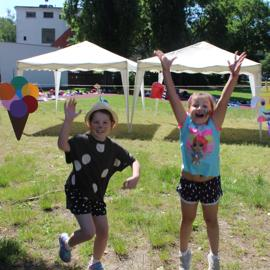 10 000 stromov-stromy pre naše deti
projekt
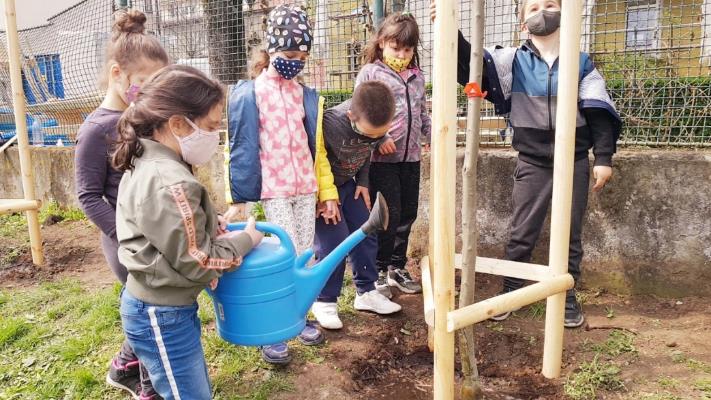 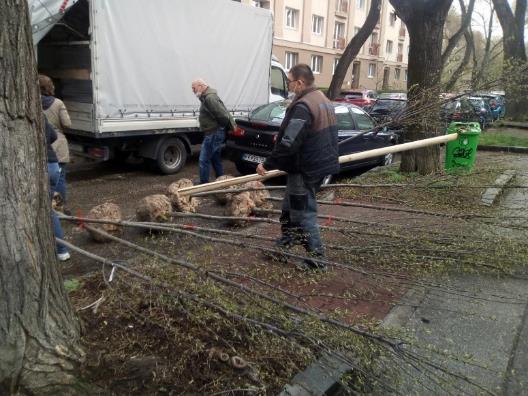 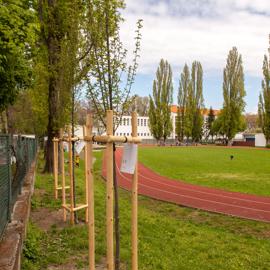 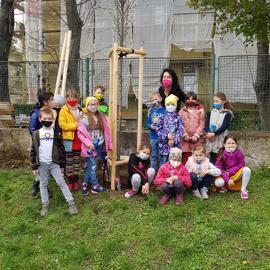 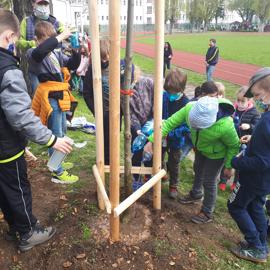 Outdoorové aktivity
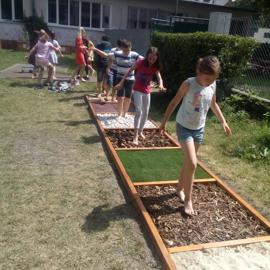 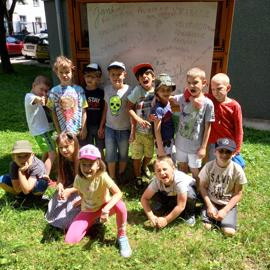 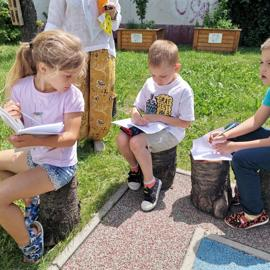 Pocitový 
chodník
Zážitkové učenie
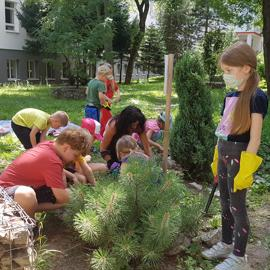 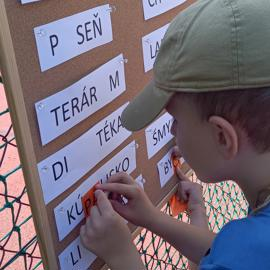 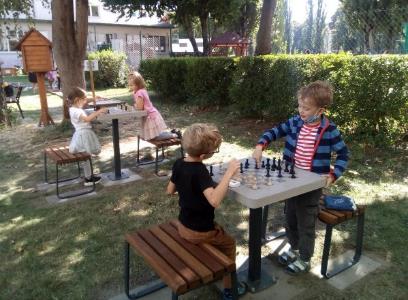 Šachy
Spolupráca rodičov a školy
Pravidelné brigády
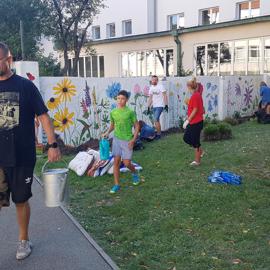 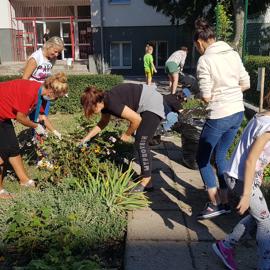 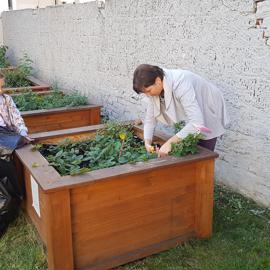 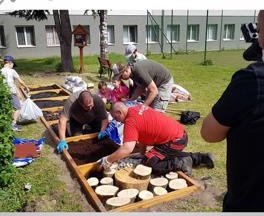 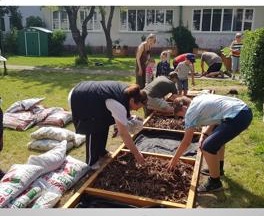 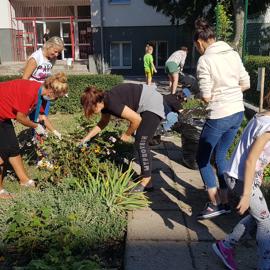 Spolupráca rodičov a školy
Maľovanie triedy IV.A
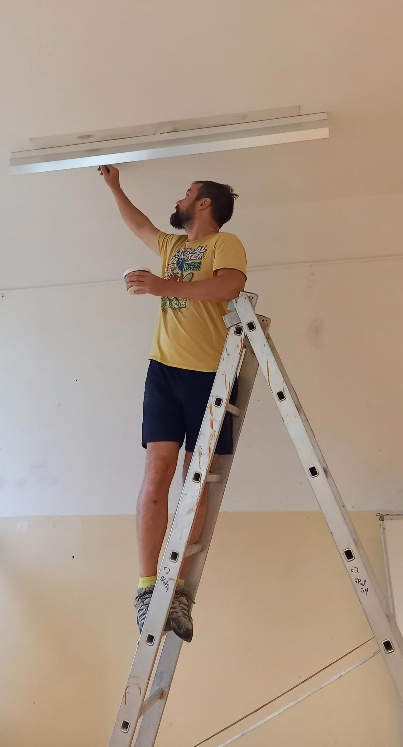 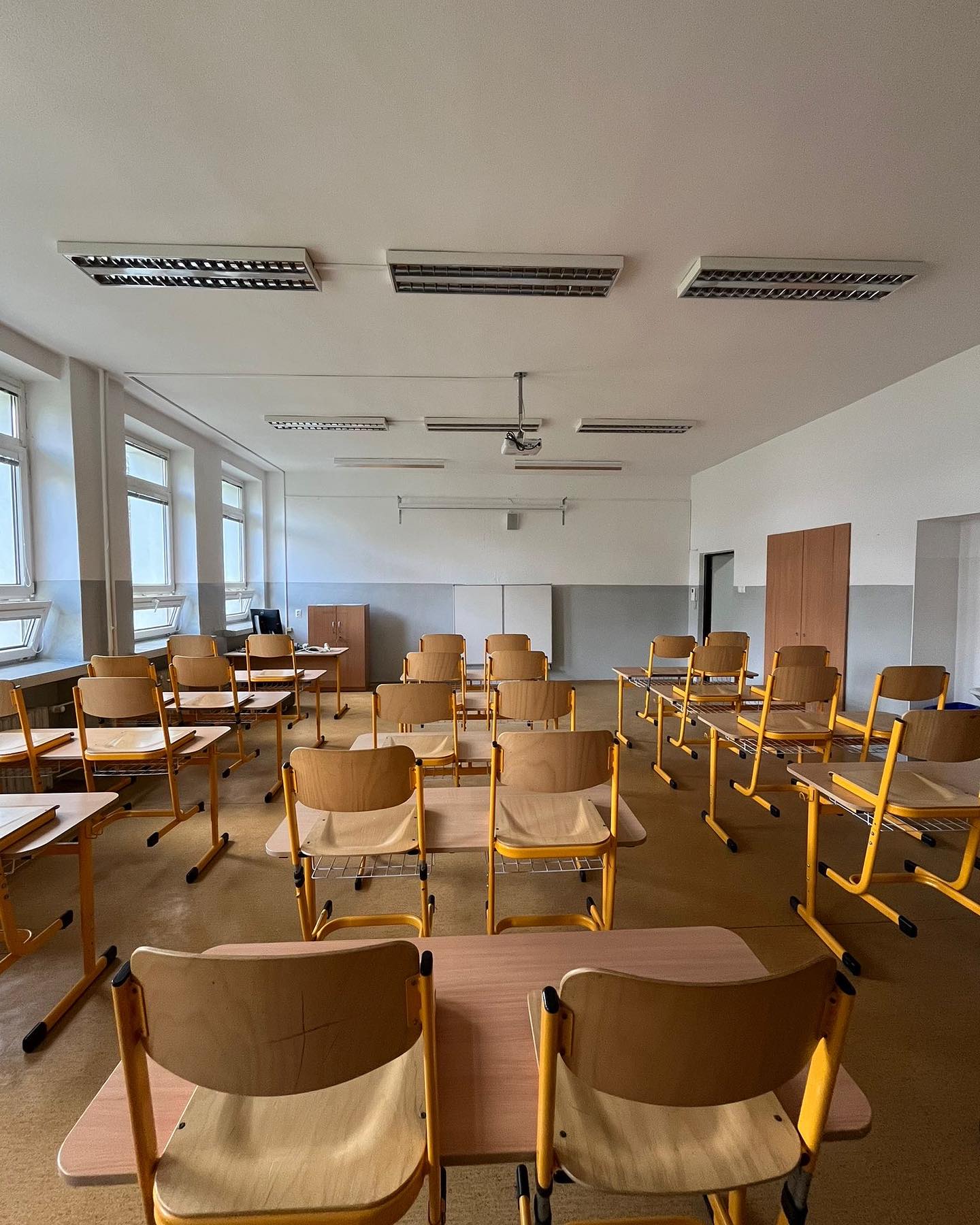 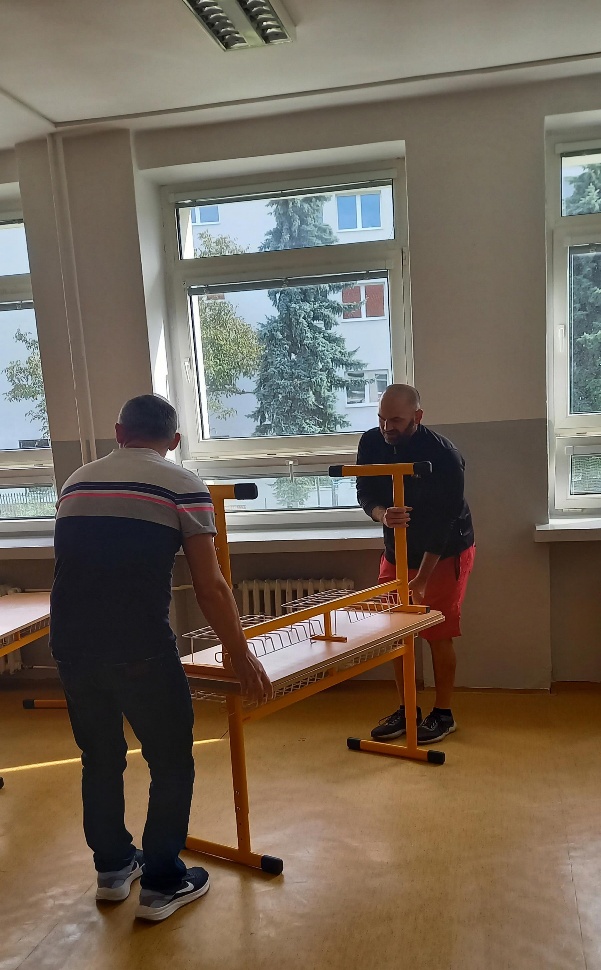 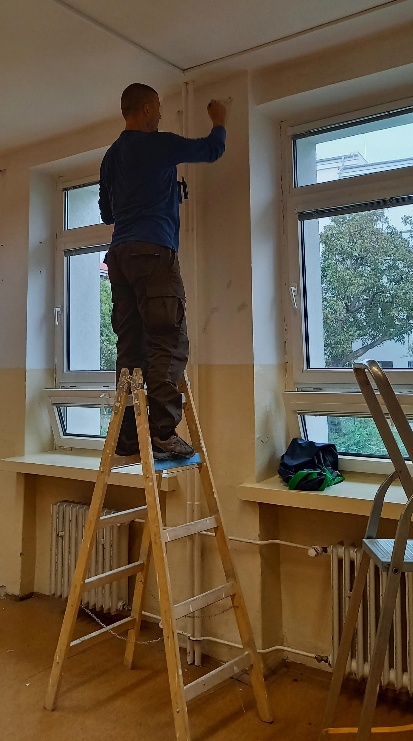 Spolupráca rodičov a školy
Maľovanie triedy II.B
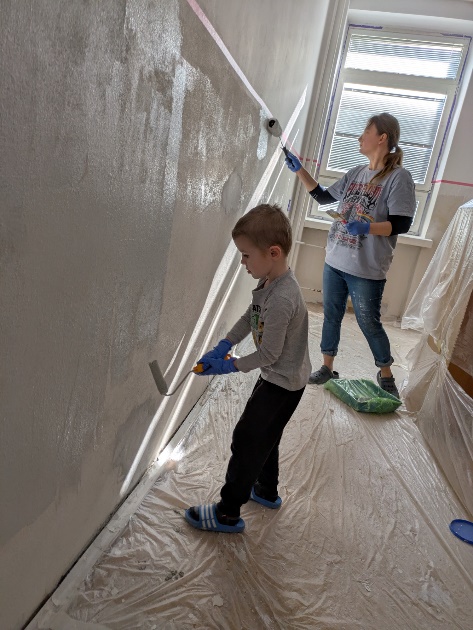 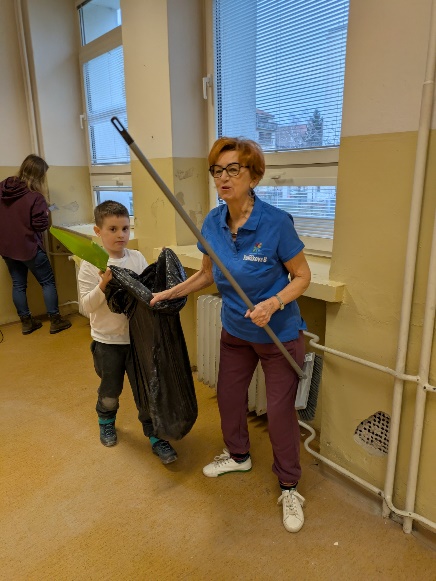 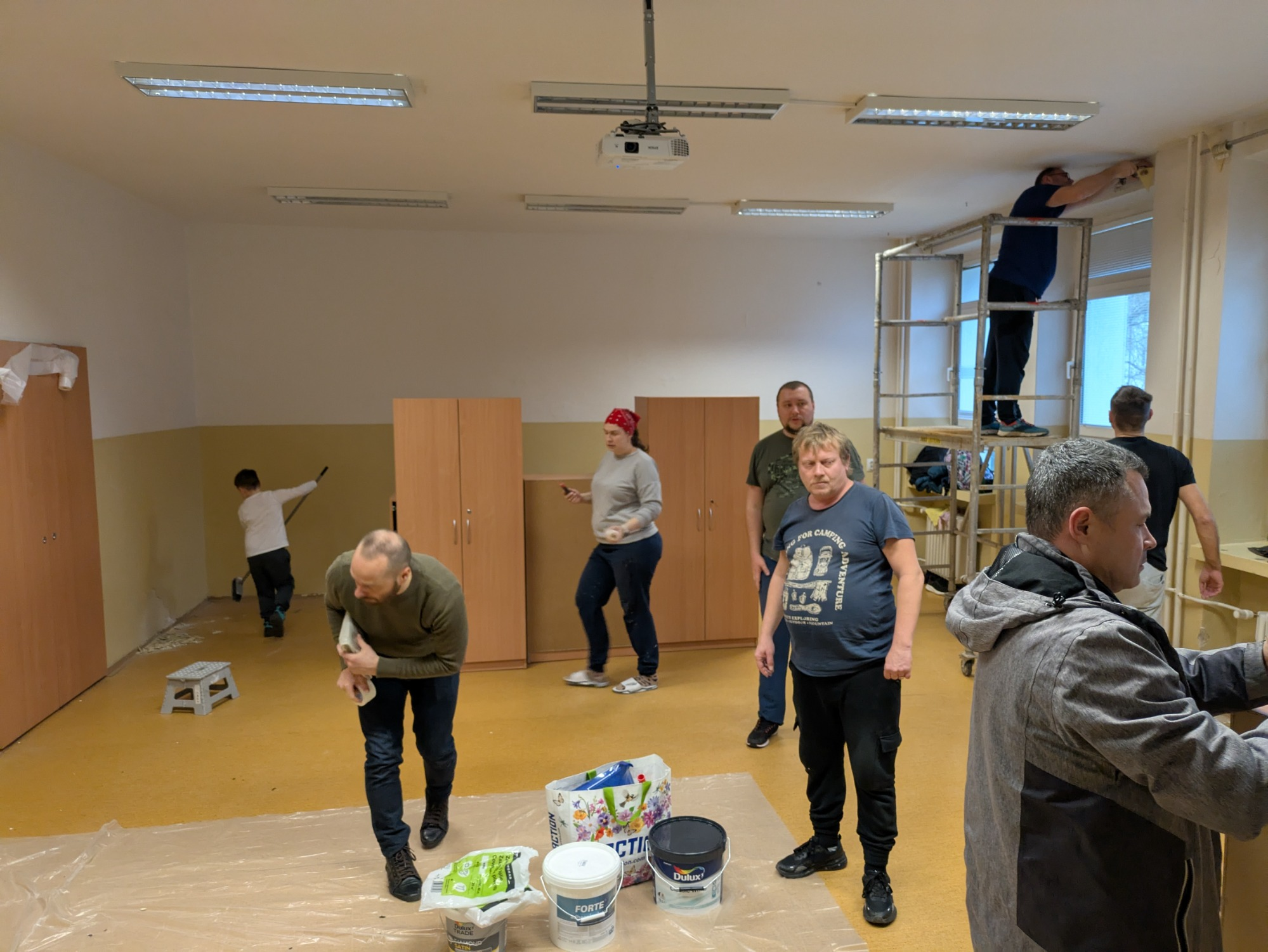 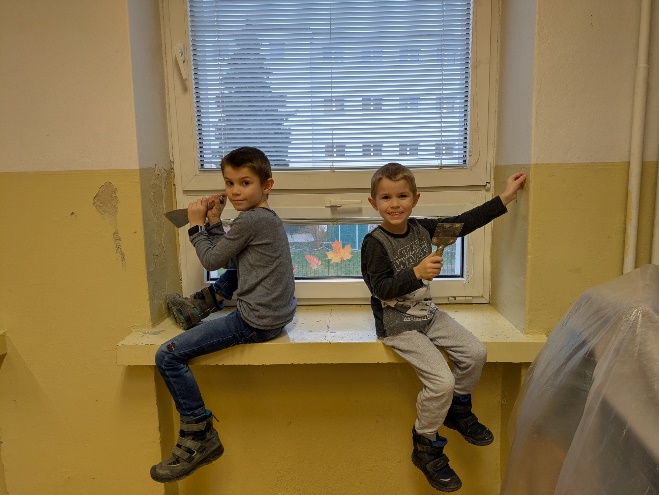 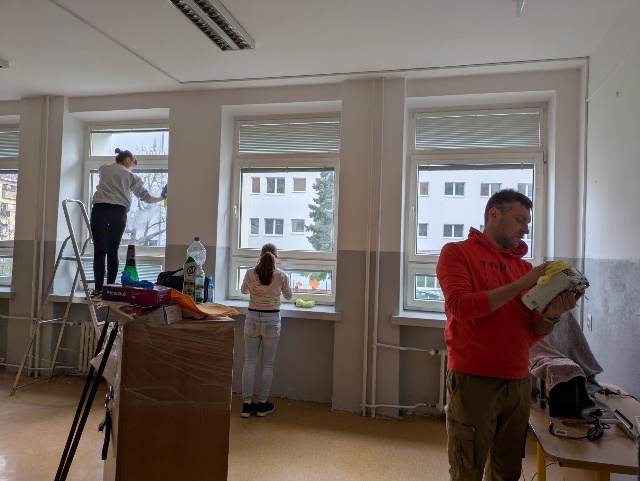 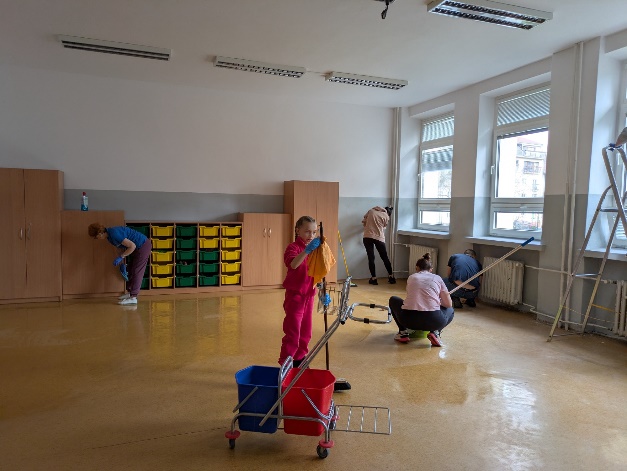 Zážitkové učenie
Dramatizácia
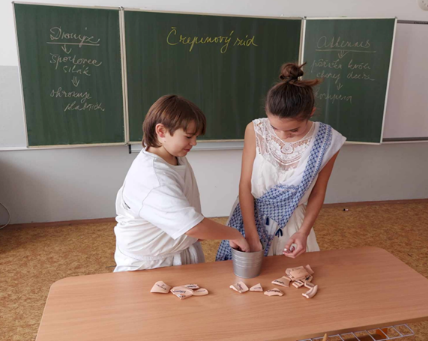 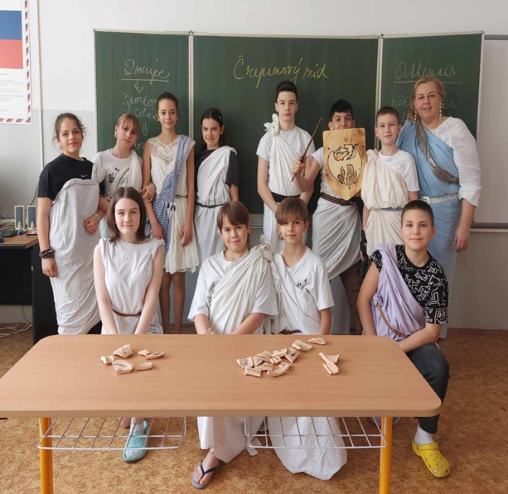 Exkurzie
Dejepis
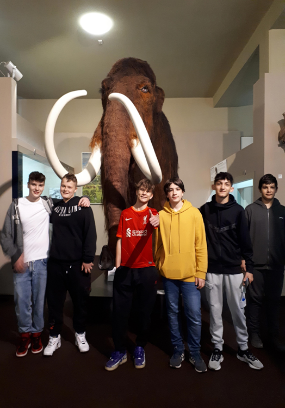 Projektové učenie
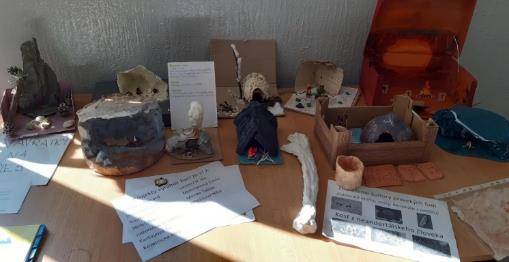 Projekty
ŠKOLA HROU – II. stupeň
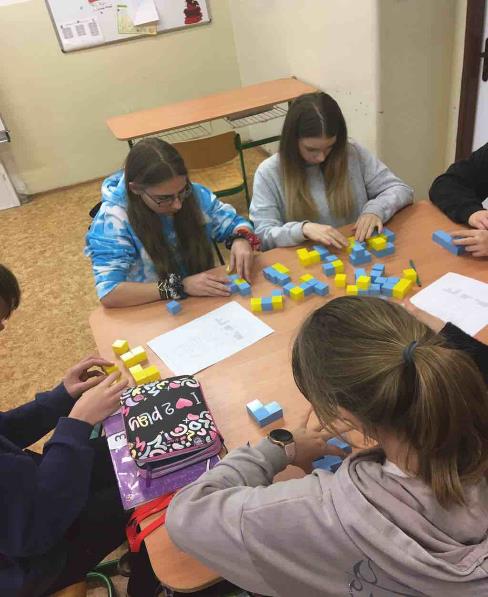 Finančná gramotnosť
3 D makety
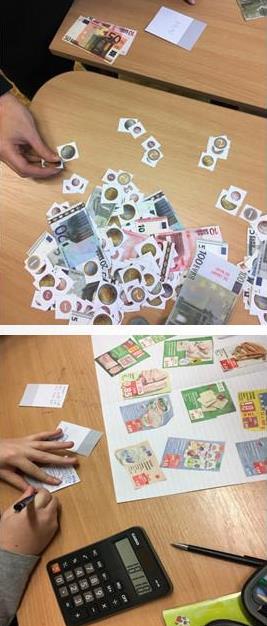 Matematika
Skupinové vyučovanie
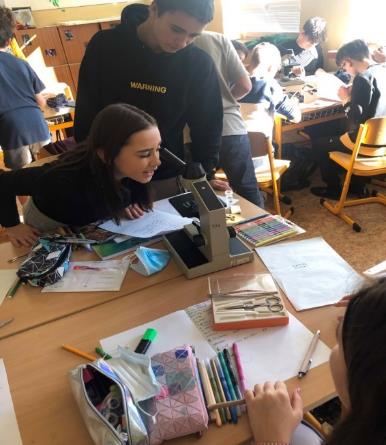 Zážitkové učenie
Kritické myslenie
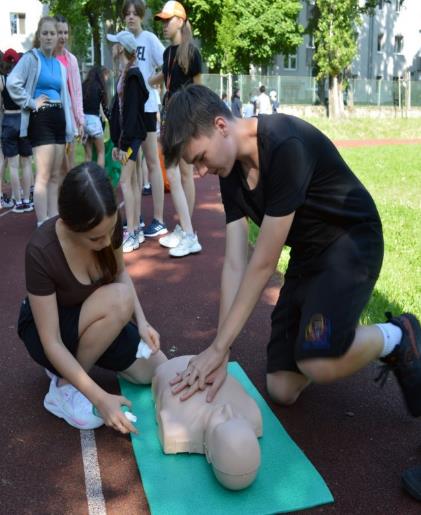 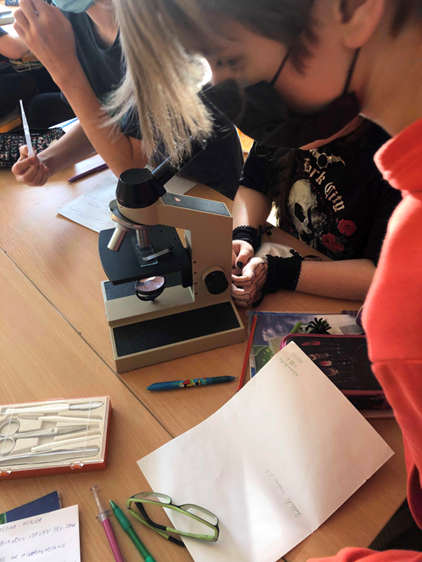 Biológia
Laboratórne pokusy
Kritické myslenie
Zážitkové učenie
Geografia
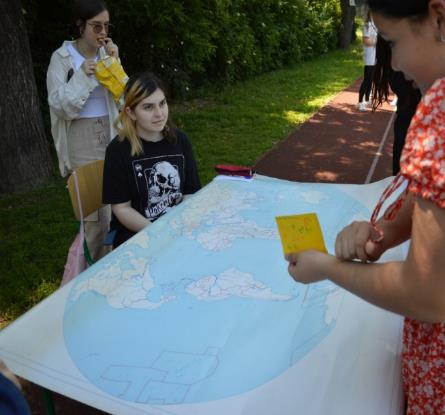 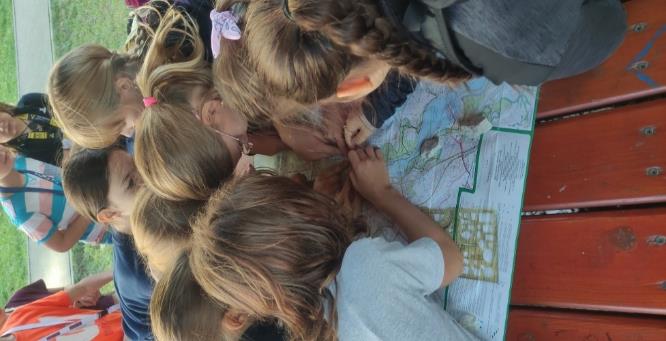 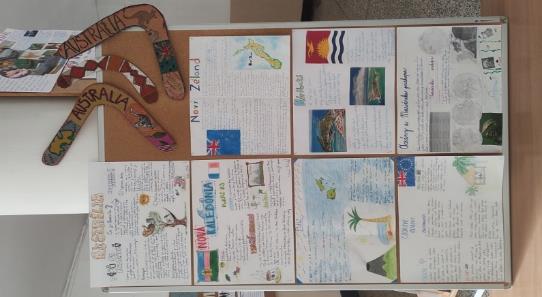 Projektové aktivity
Skladanie solárnej sušiarne
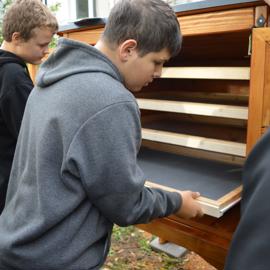 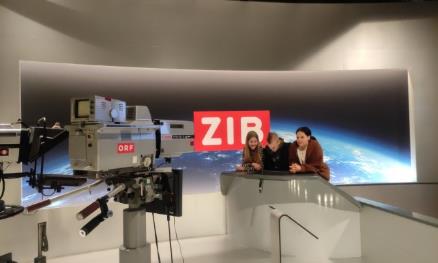 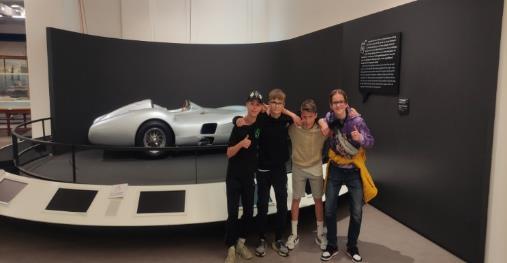 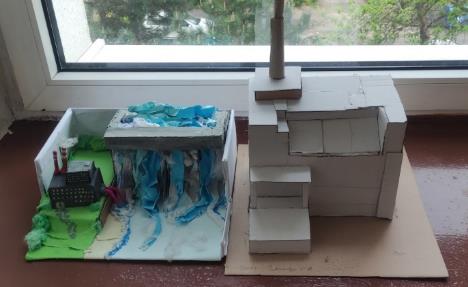 Exkurzie,
projekty
Technika
Civilná ochrana
Chemické
 laboratórne práce
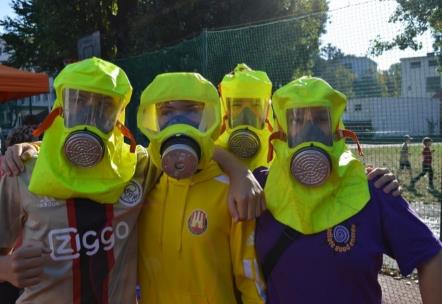 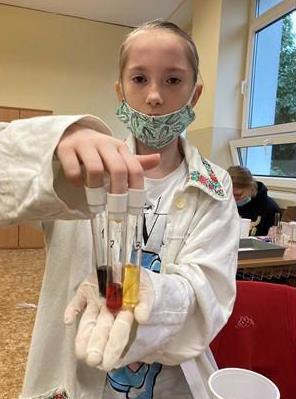 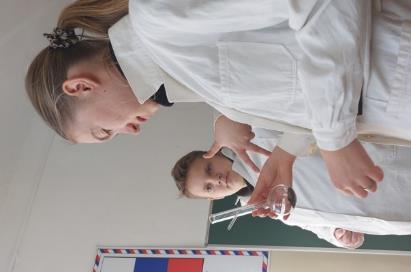 Chémia
Rovesnícke
 vzdelávanie
Pokusy
Elektrický obvod
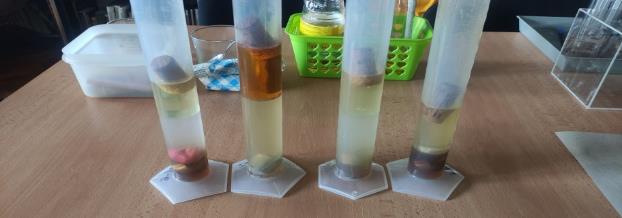 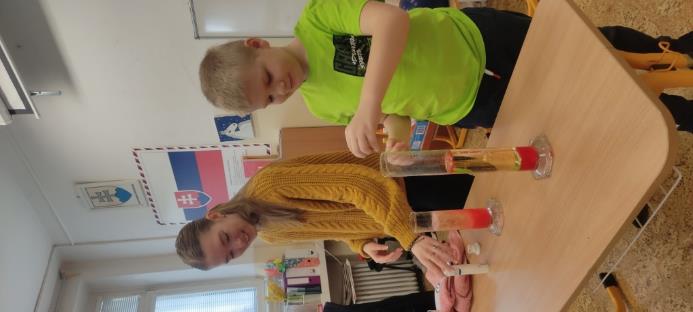 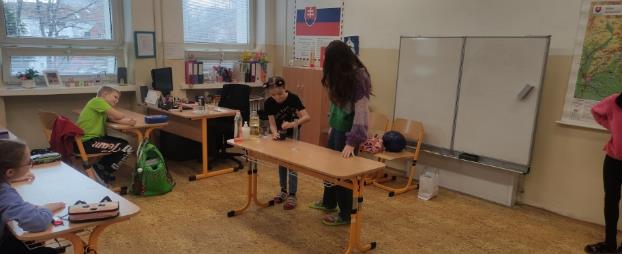 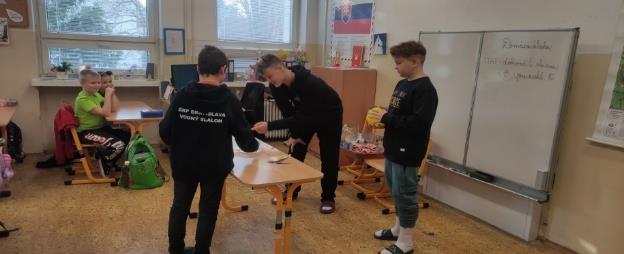 Modely atómov
Rovesnícke 
vzdelávanie
Fyzika
Projektové
vyučovanie
Outdoorové vzdelávanie
Víťazi z jazykovej súťaže
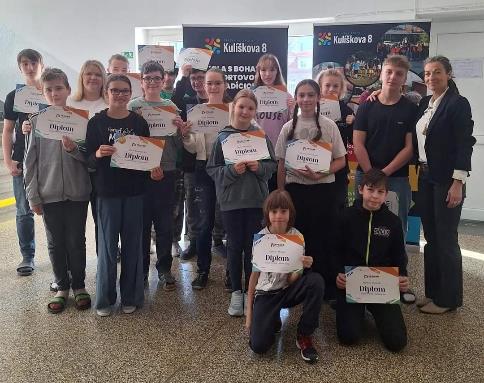 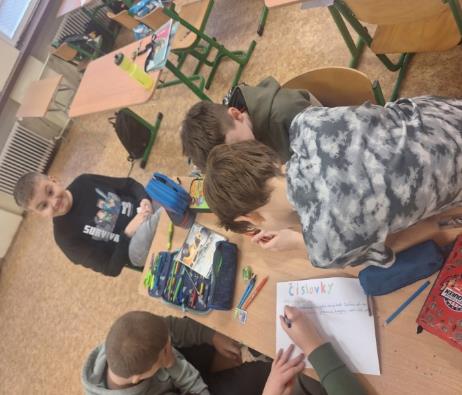 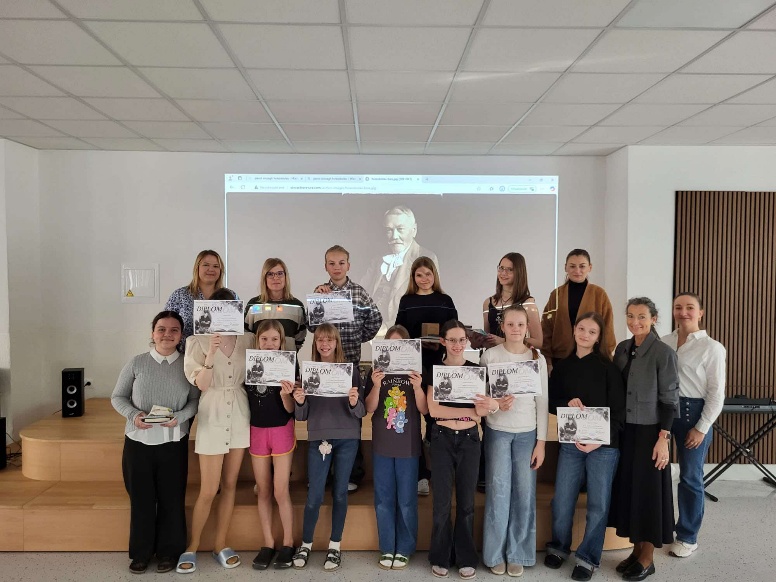 Slovenský jazyk
Projektové vzdelávanie
Hviezdoslavov Kubín
Chodíme na hokejové zápasy
Športová príprava
Lyžiarsky kurz
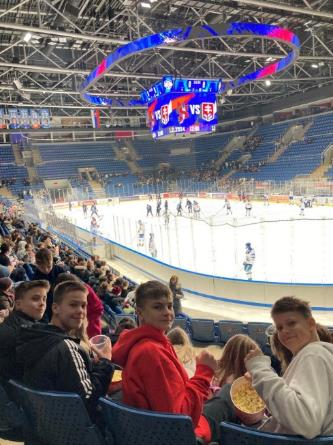 Exkurzia 
do múzea športu
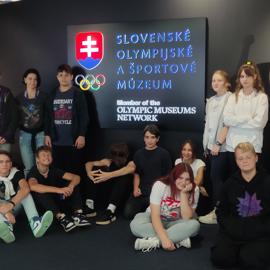 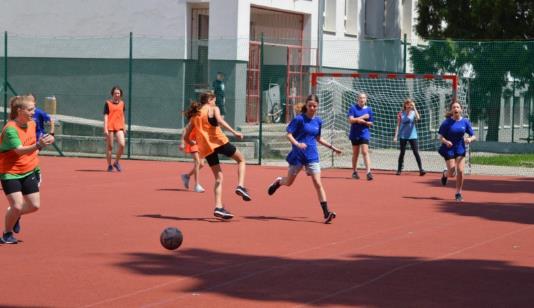 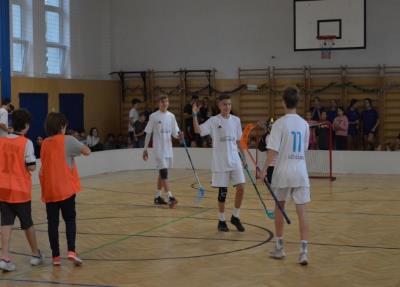 Telesná výchova
Futbalový turnaj
Florbal
Iné podujatia
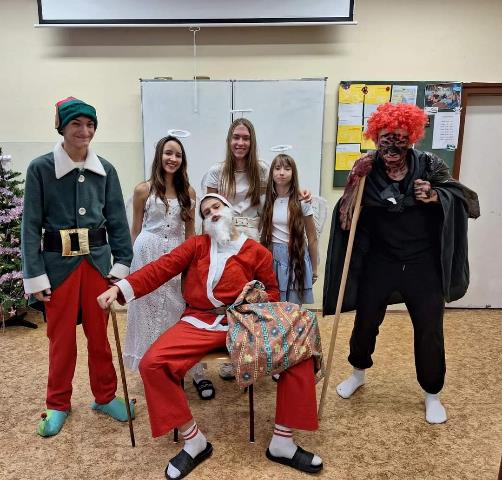 Mikuláš na škole
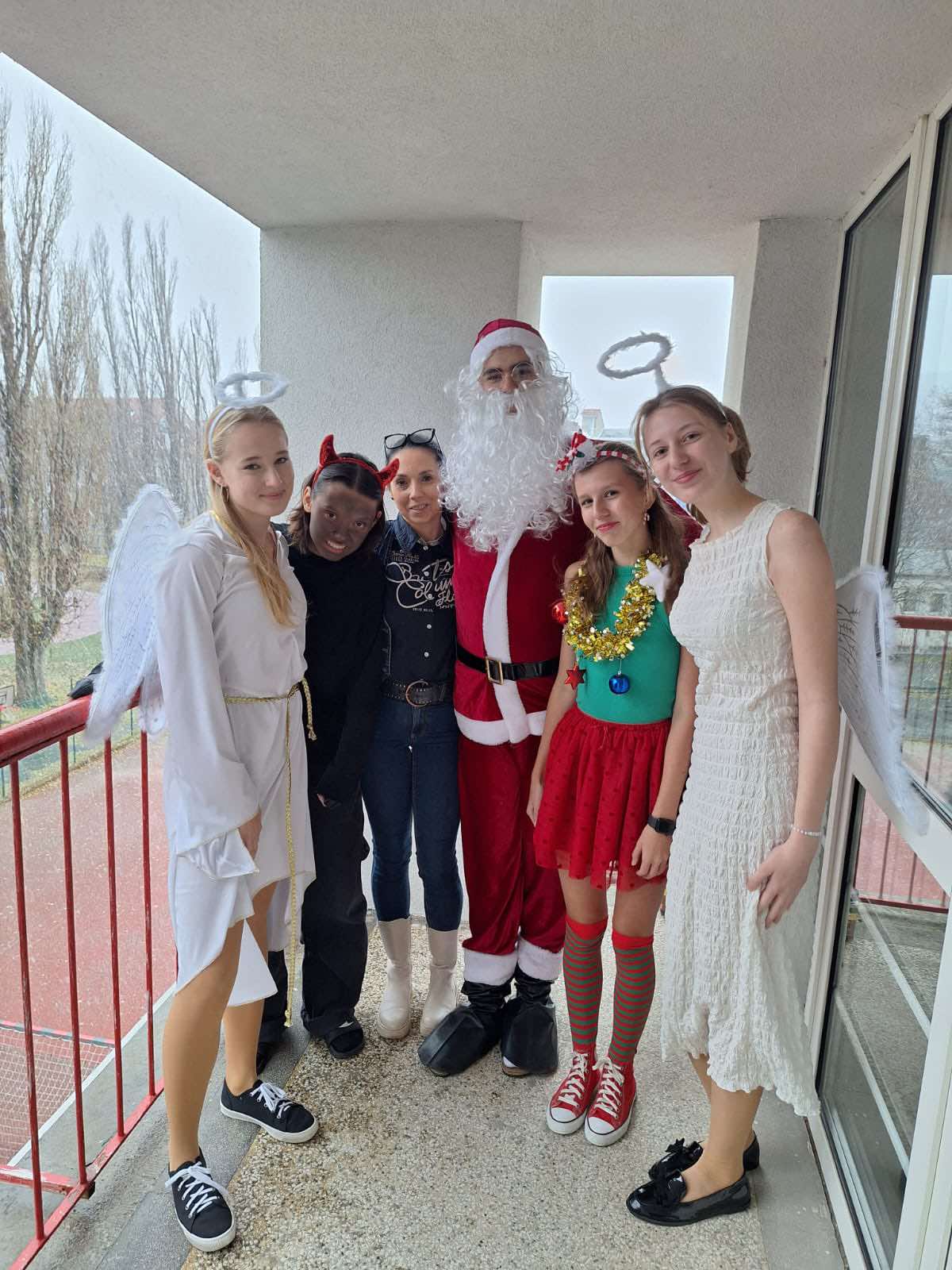 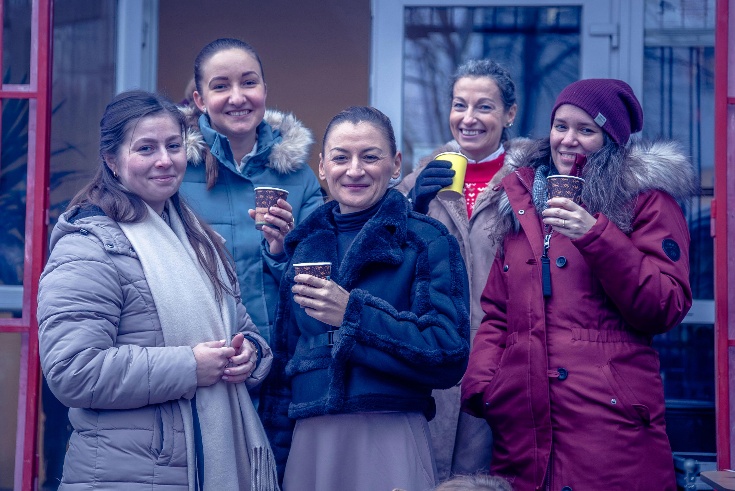 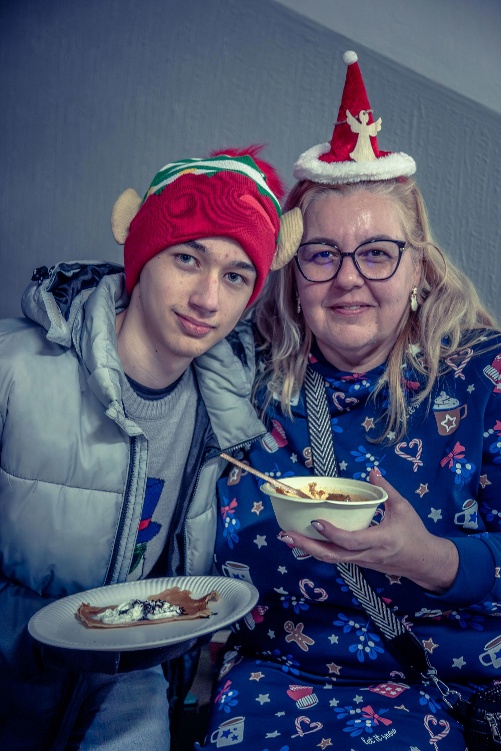 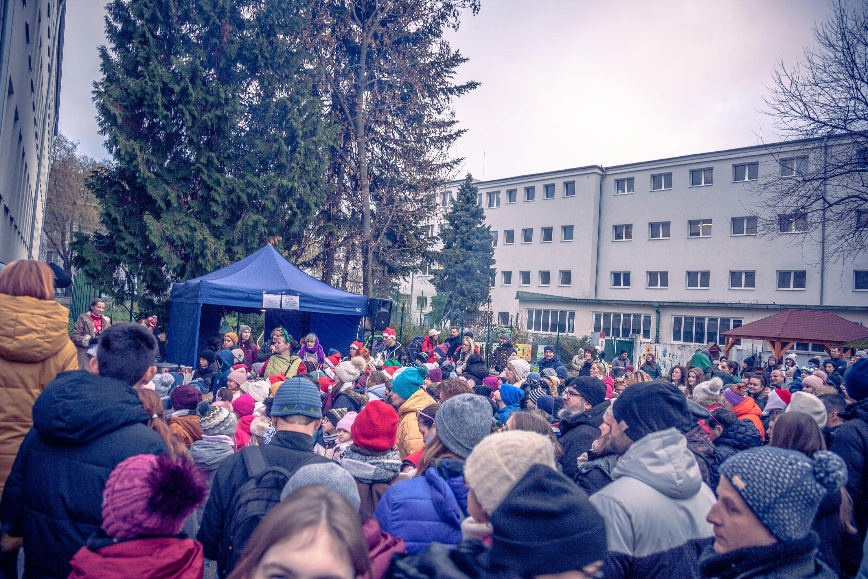 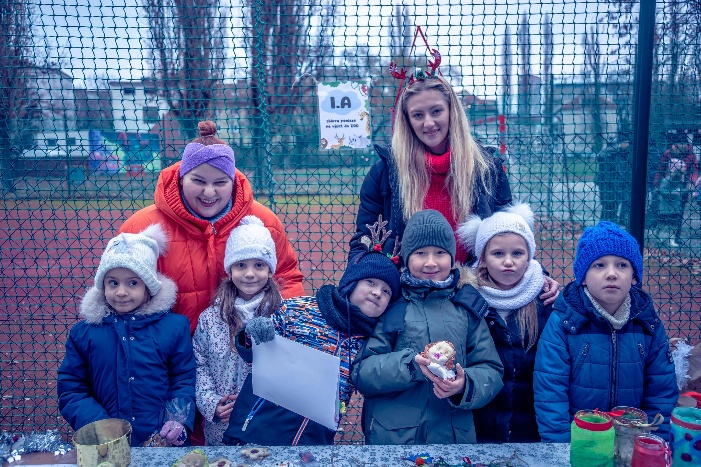 Vianočný bazár
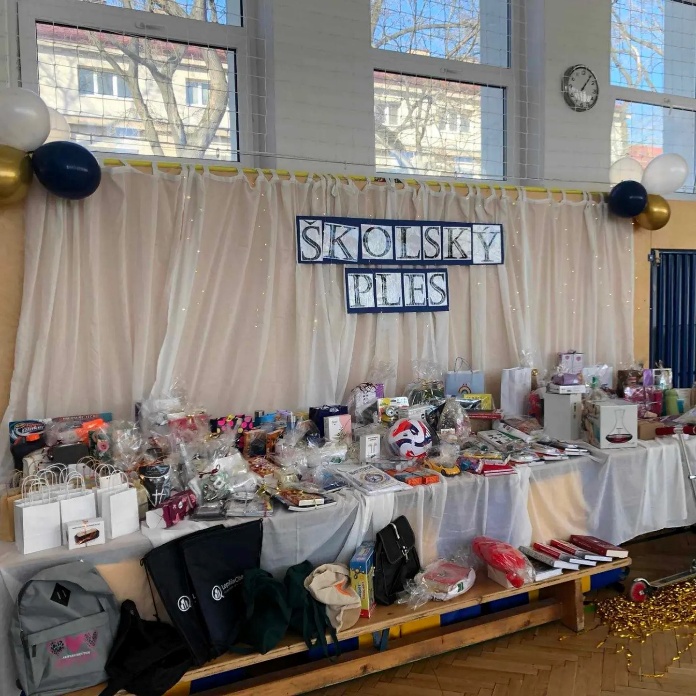 ŠKOLSKÝ PLES
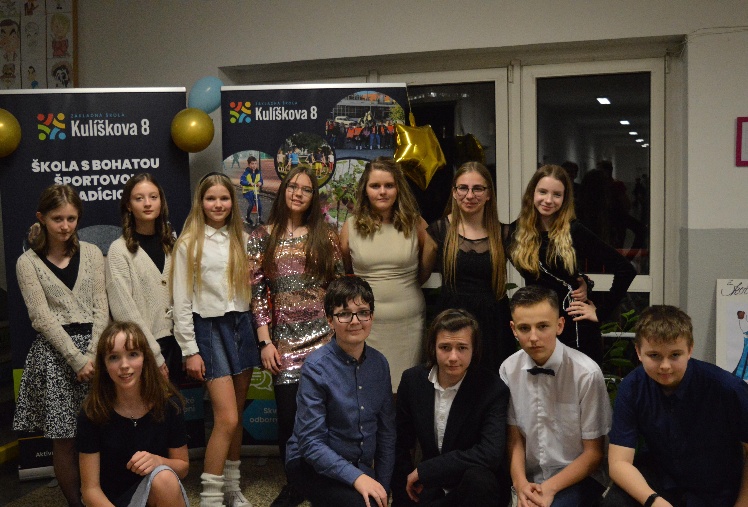 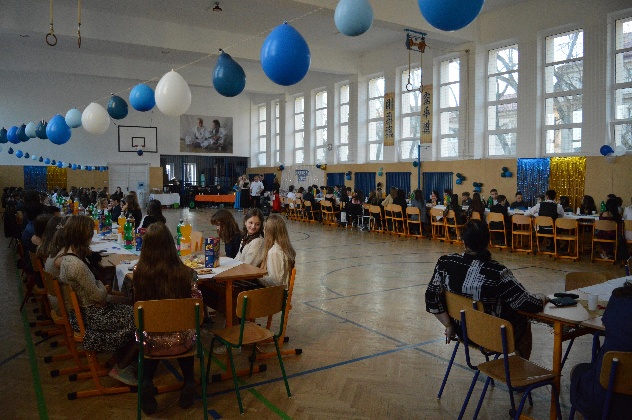 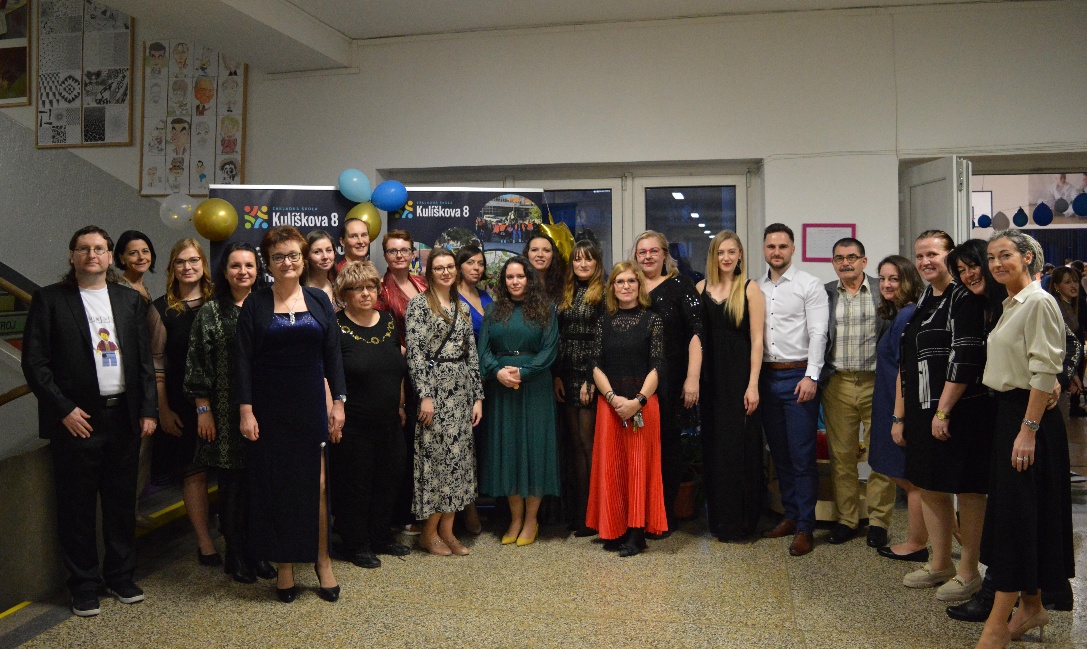 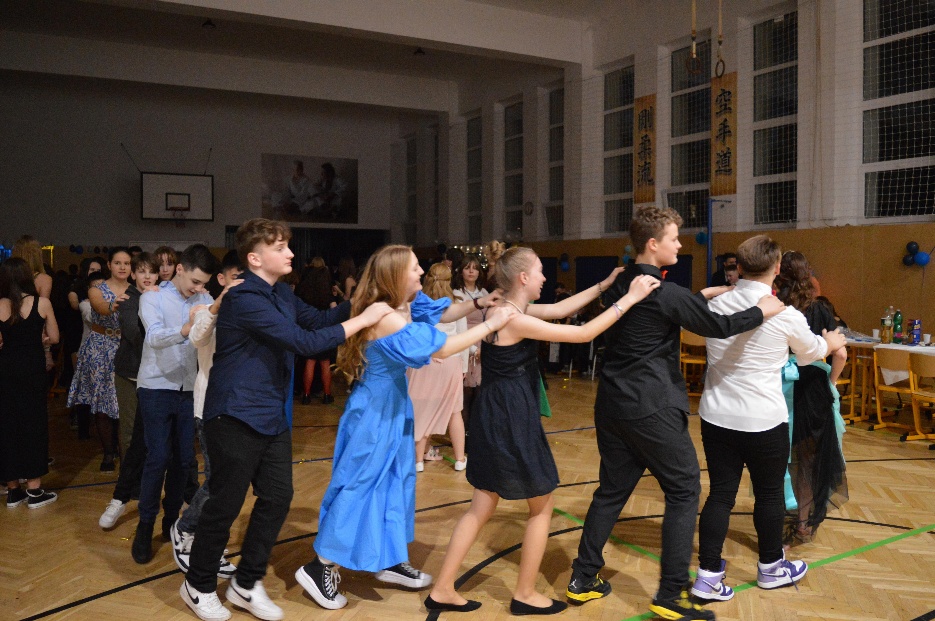 HERNÉ PRESTÁVKY 
BUBNOVAČKA
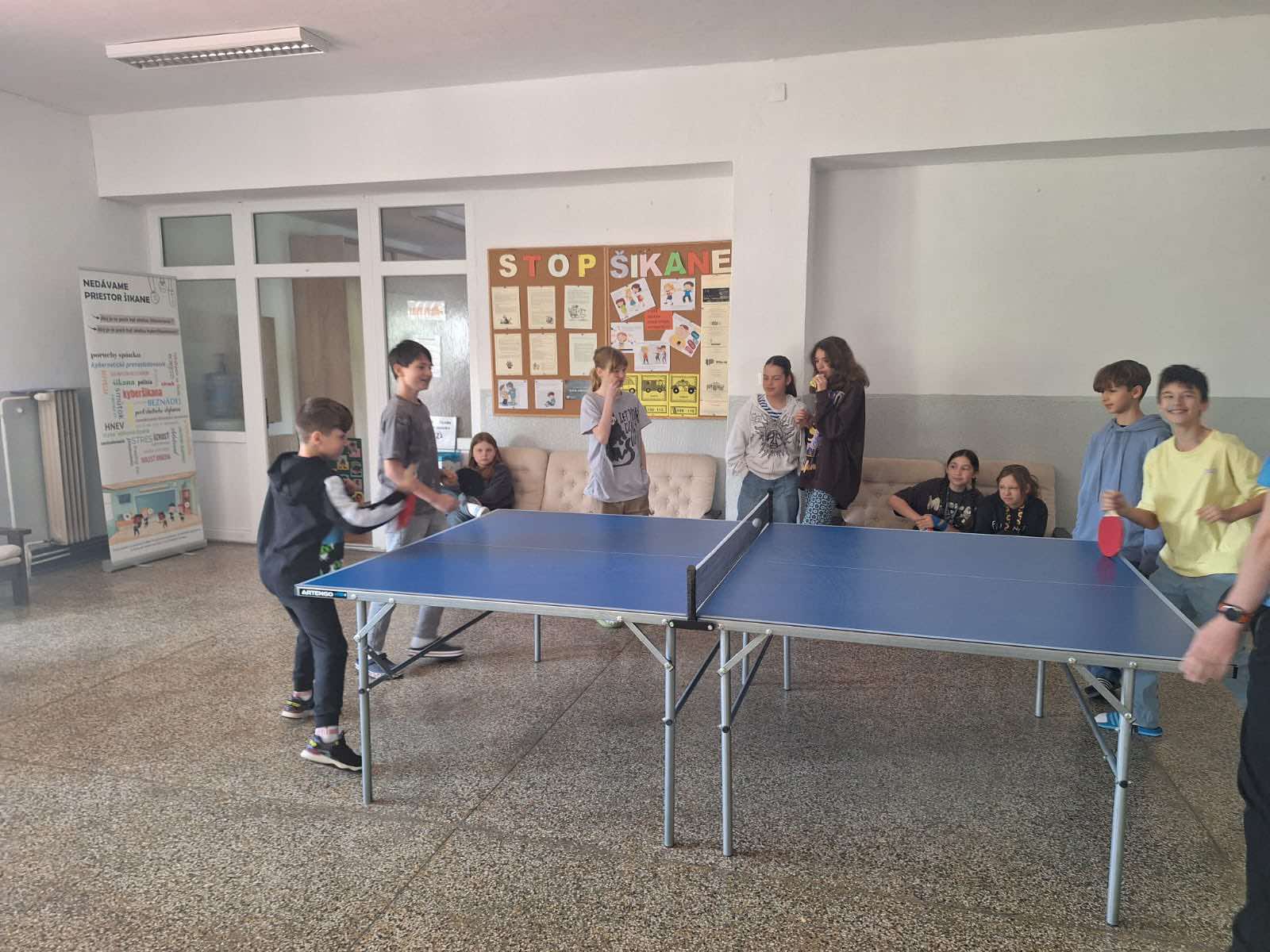 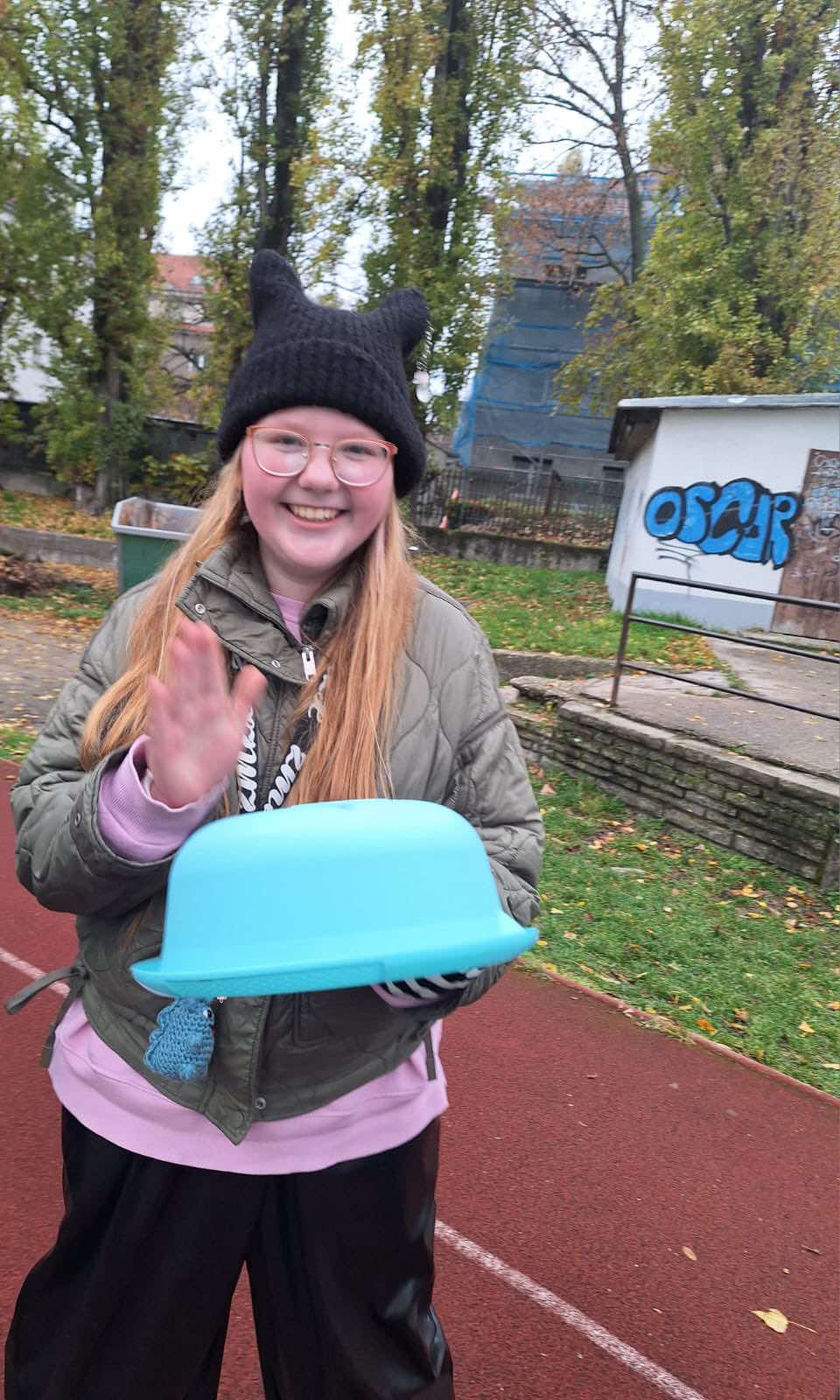 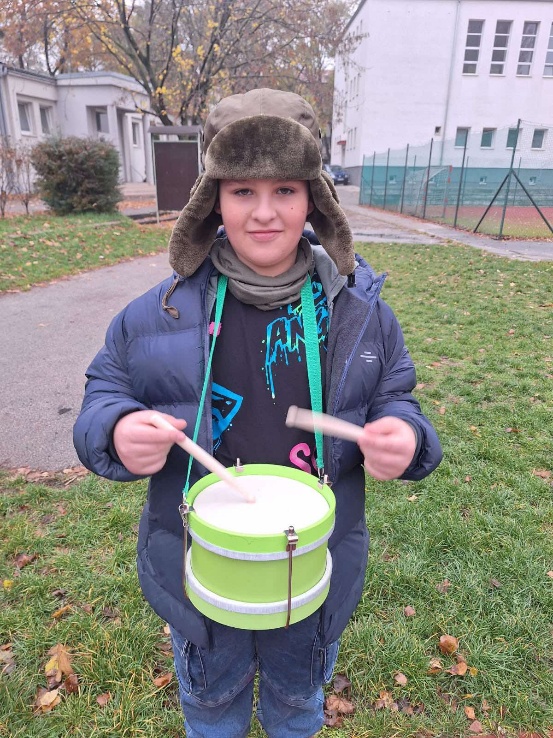 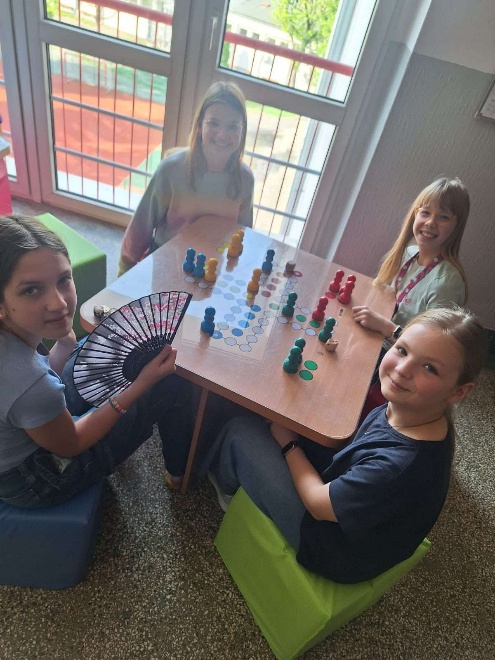 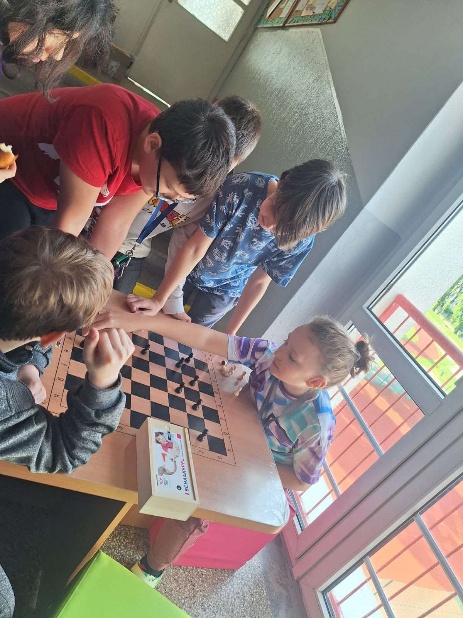 PRIDAJ SA K NÁM  
SPOZNAJ NOVÝCH KAMARÁTOV,
ZAŽI DORODRUŽSTVO, OBJAVUJ, 
ROZVÍJAJ SVOJE TALENTY - SME TU PRE TEBA 
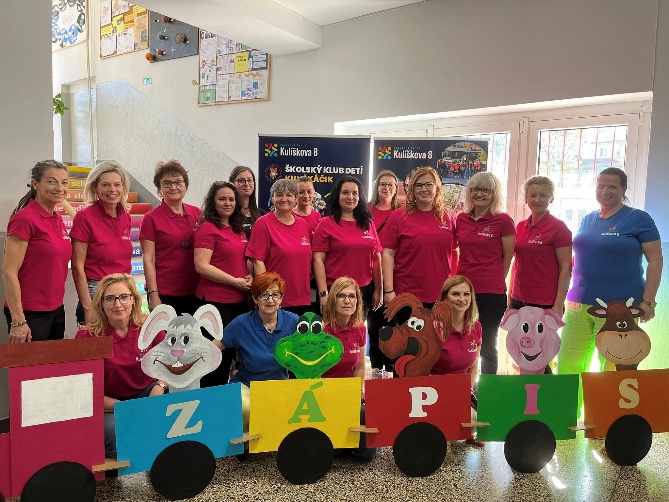 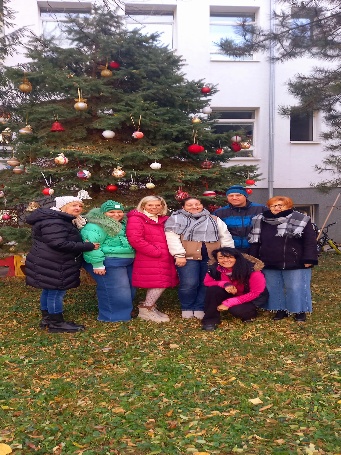 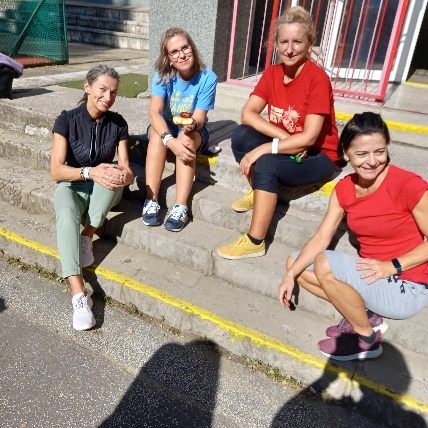 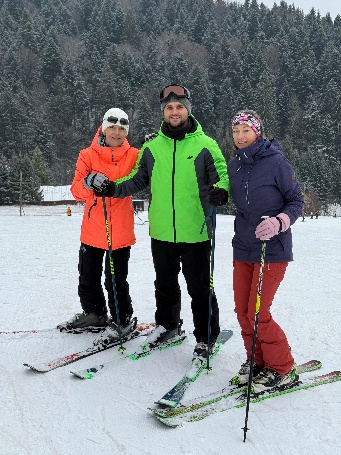 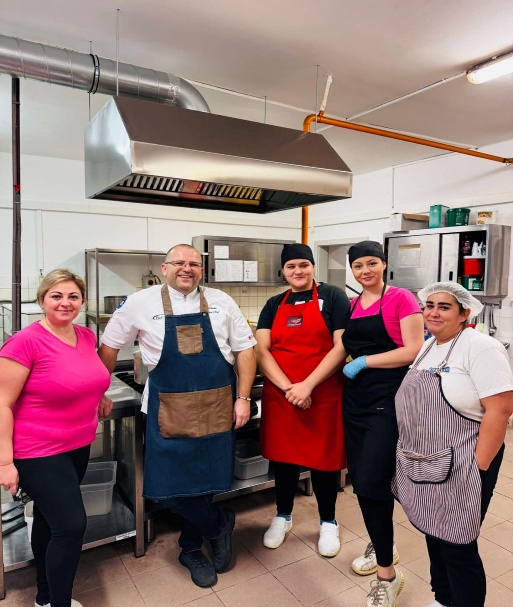 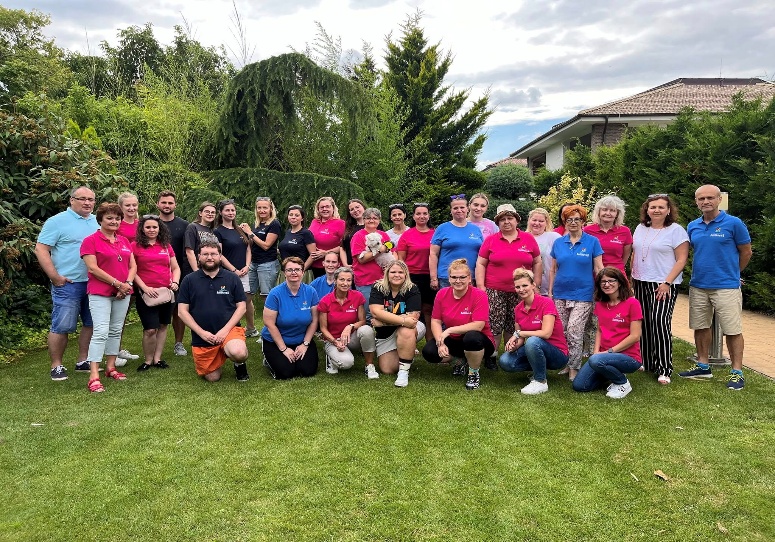 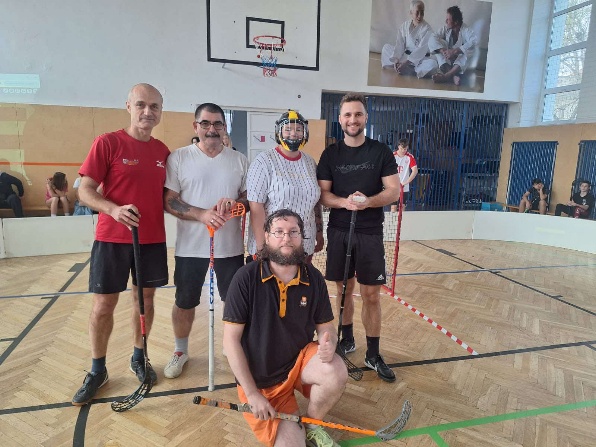 Ďakujeme za pozornosť!
Prezentáciu pripravilI:
Mgr. Jana Charvátová
Mgr. Monika Špirková
Mgr. Lucia Marťáková
Fotografie: archív ZŠ
Aktivity si môžete pozrieť na webe školy
www.zskuliskova.sk